Mercredi 25 mars
Calcul mental
Les moitiés
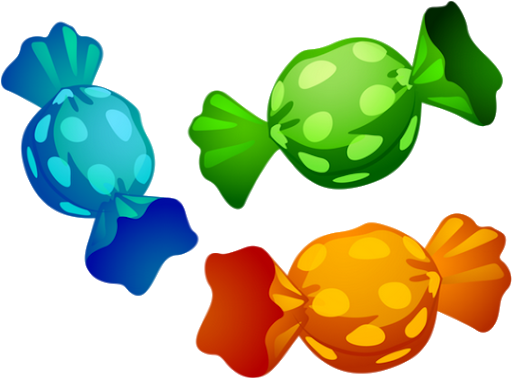 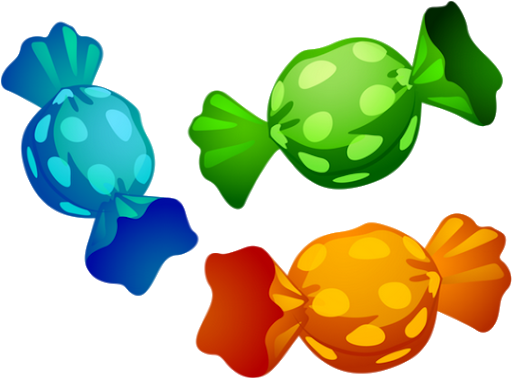 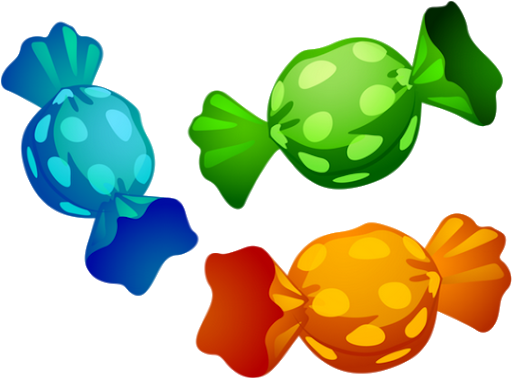 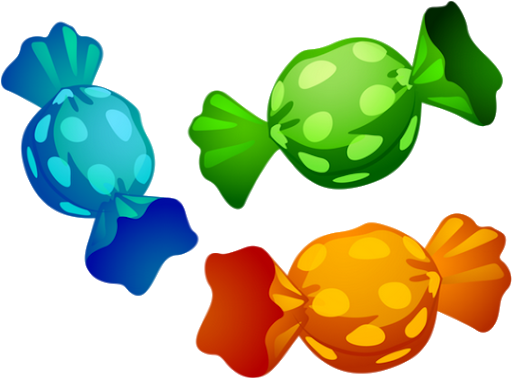 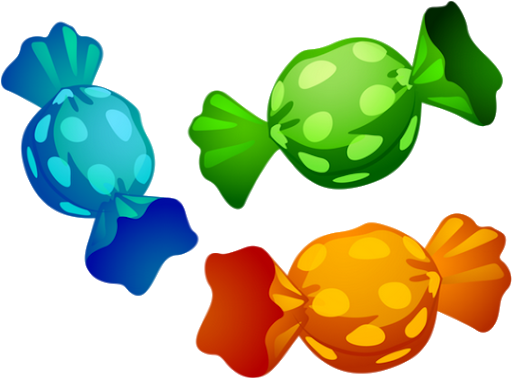 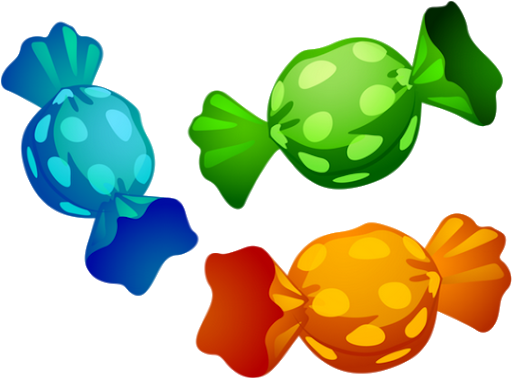 [Speaker Notes: Partage équitable  - autant chacun]
Les moitiés
La moitié de 2 est 1
La moitié de 4 est 2
La moitié de 6 est 3
La moitié de 8 est 4
La moitié de 10 est 5
La moitié de 12 est 6
La moitié de 14 est 7
La moitié de 16 est 8
La moitié de 18 est 9
Les moitiés
Quelle est la moitié de 4 ? 

		   2
Quelle est la moitié de 10 ? 

5
Les moitiés et les doubles
Quel est le double de 8 ? 

		   16
Quelle est la moitié de 16 ? 

8
[Speaker Notes: Attention réciproque]
Les moitiés et les doubles
Quelle est la moitié de 6 ? 

		   3
Quelle est le double de 6 ? 

12
Les moitiés et les doubles
Quel est le double de 9 ? 

		   18
Quelle est la moitié de 14 ? 

7
Les doubles
Les moitiés
Le double de 1 est 2
Le double de 2 est 4
Le double de 3 est 6
Le double de 4 est 8
Le double de 5 est 10
Le double de 6 est 12
Le double de 7 est 14
Le double de 8 est 16
Le double de 9 est 18
La moitié de 2 est 1
La moitié de 4 est 2
La moitié de 6 est 3
La moitié de 8 est 4
La moitié de 10 est 5
La moitié de 12 est 6
La moitié de 14 est 7
La moitié de 16 est 8
La moitié de 18 est 9
Nombres
Le tableau des nombres
[Speaker Notes: Jeu du furet entre 7 et 19, puis présenter le lien entre ces lignes et 60-70]
Le tableau des nombres
[Speaker Notes: Zoom sur la zone 60 – 70 : travail sur les deux lignes]
Le tableau des nombres
[Speaker Notes: RECHERCHE DES NOMBRES MANQUANTS]
Le tableau des nombres
[Speaker Notes: RECHERCHE DES NOMBRES MANQUANTS]
Combien comptes-tu de timbres ?
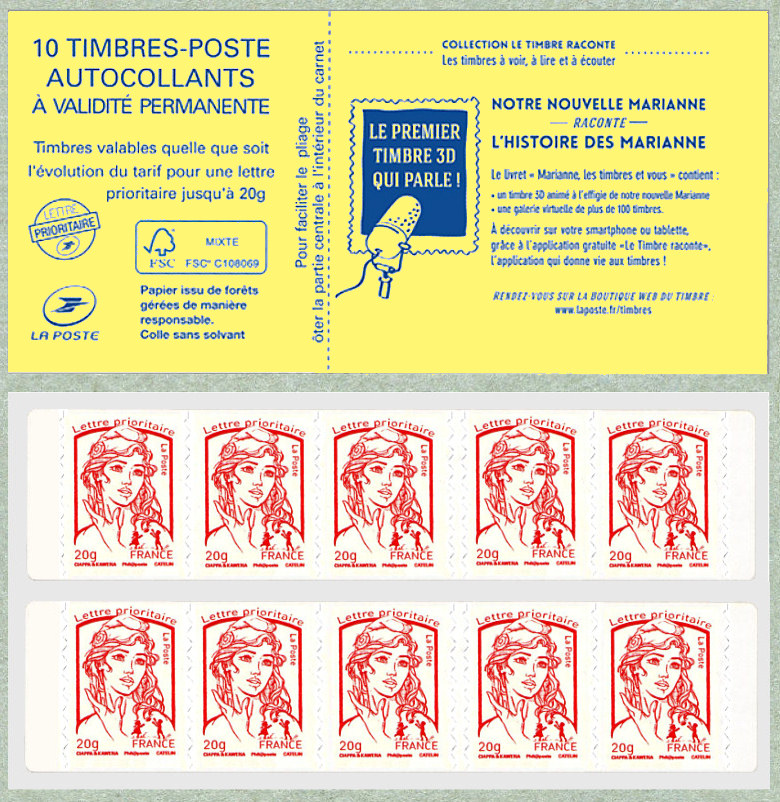 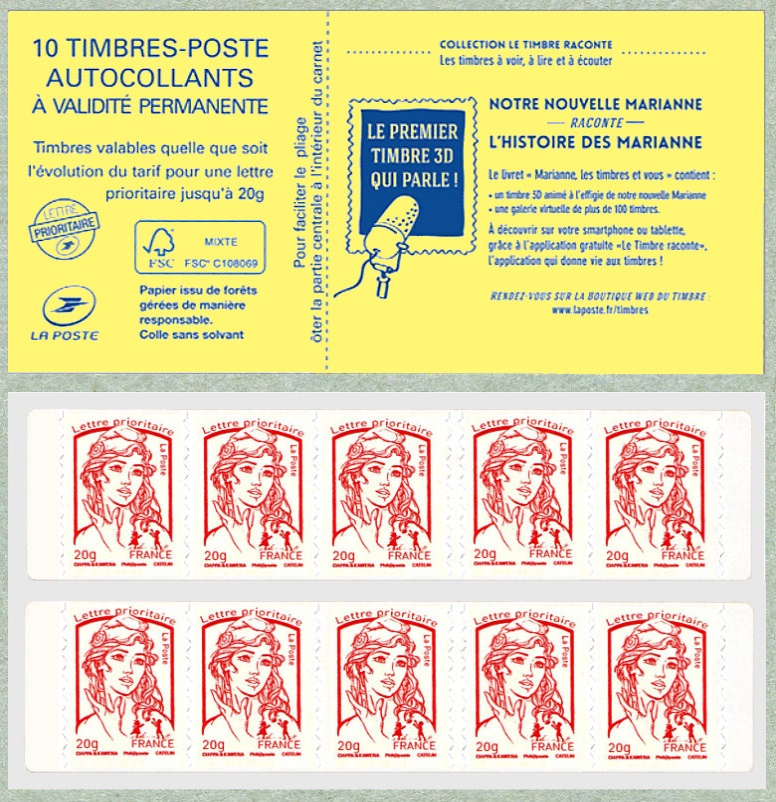 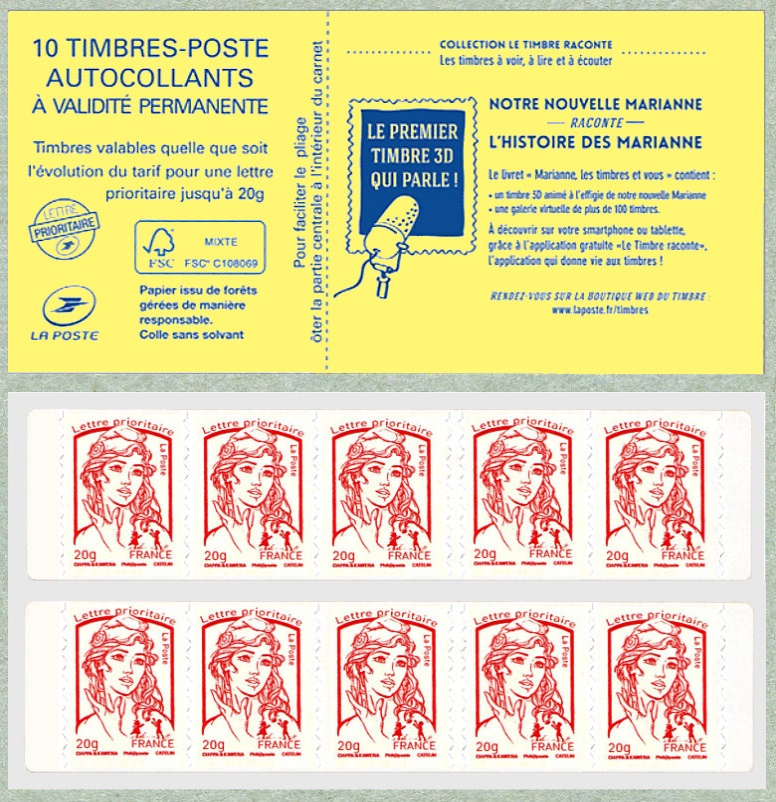 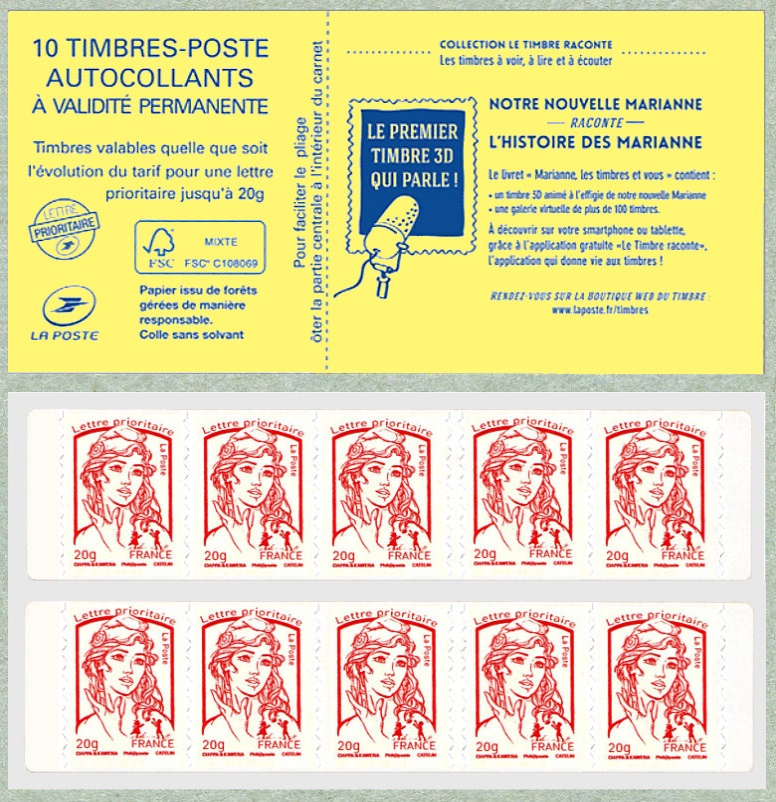 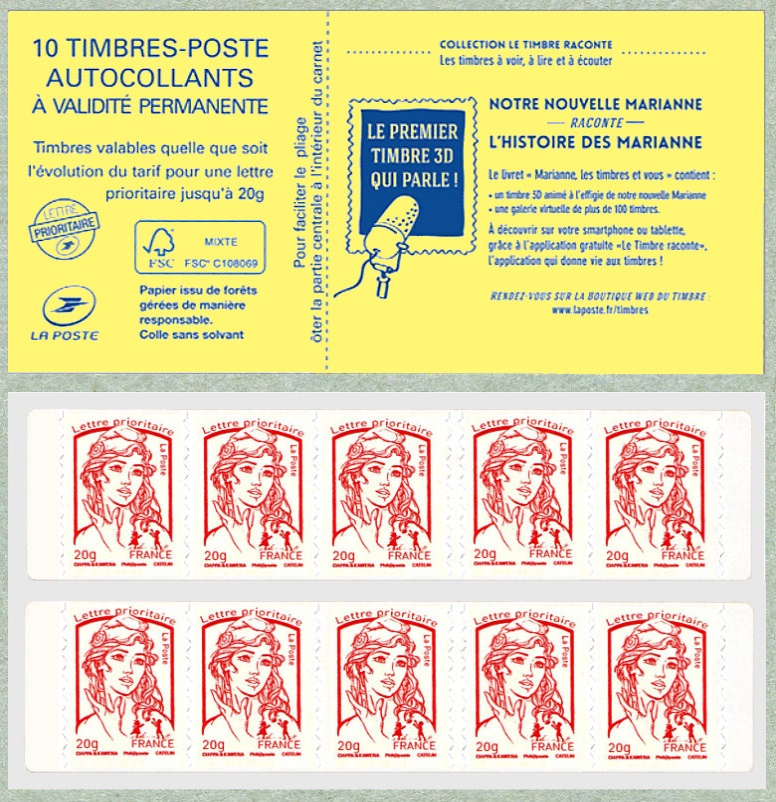 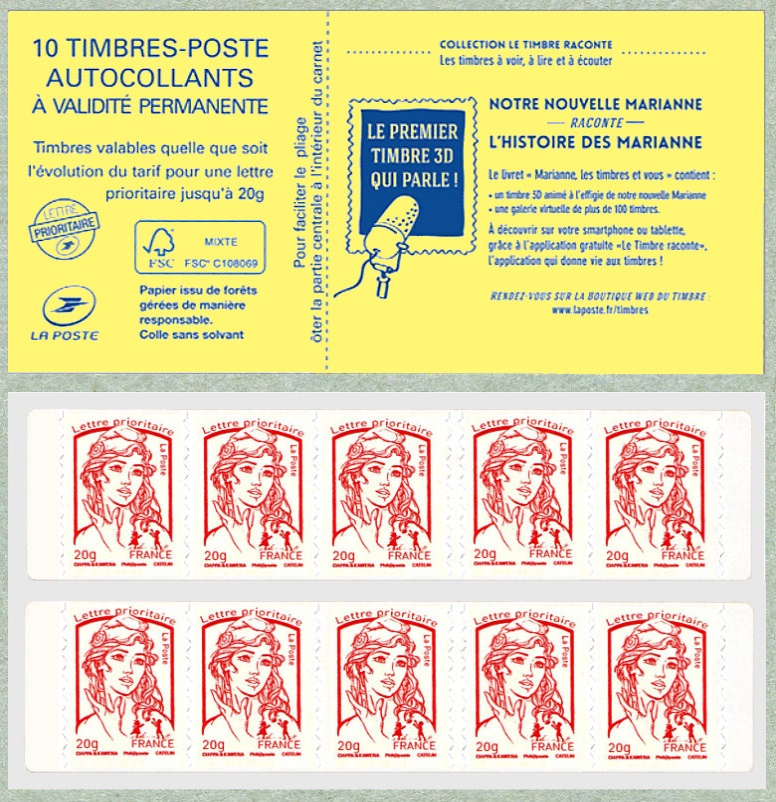 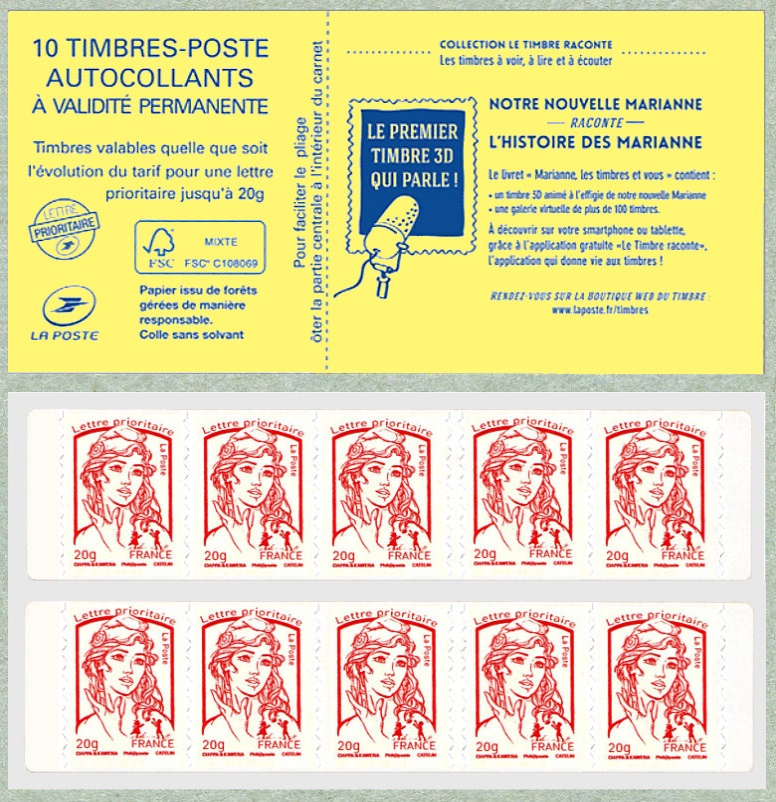 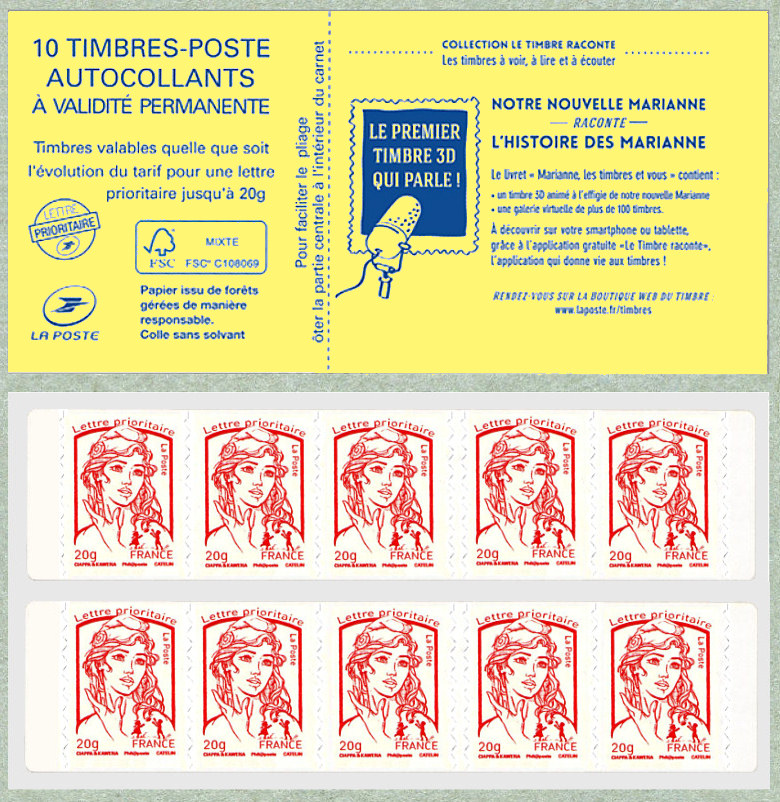 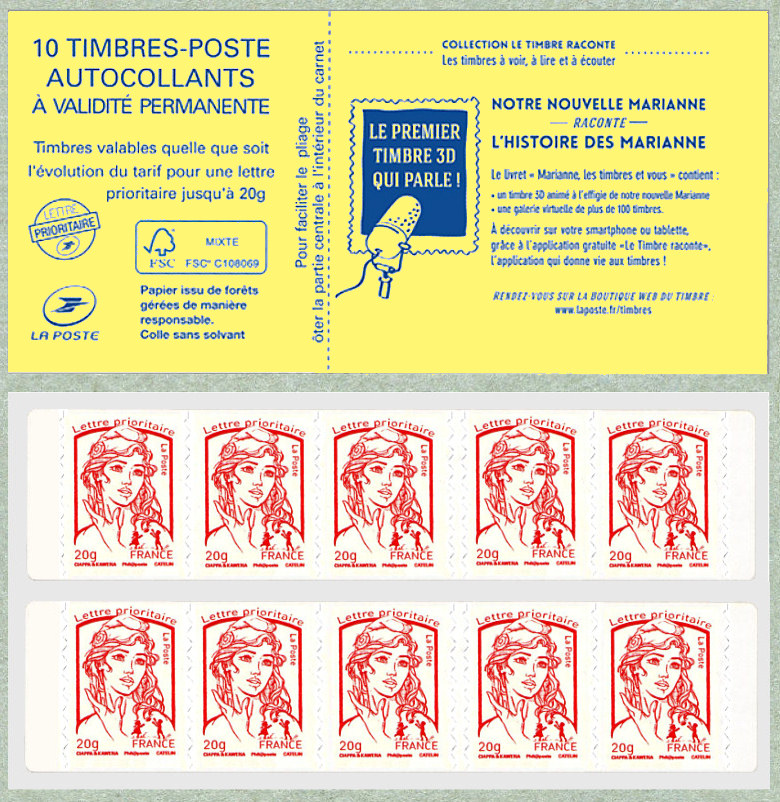 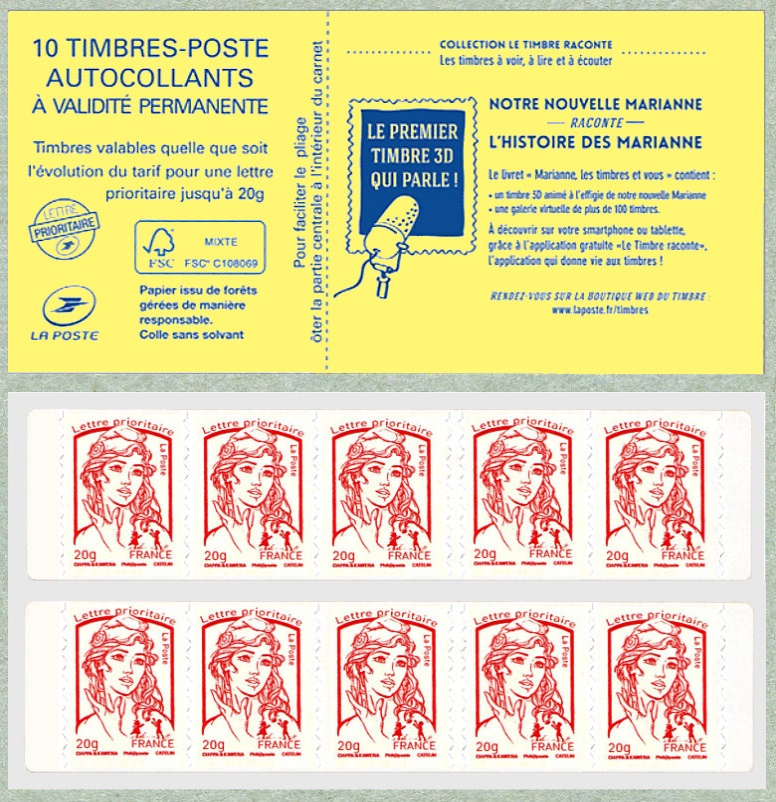 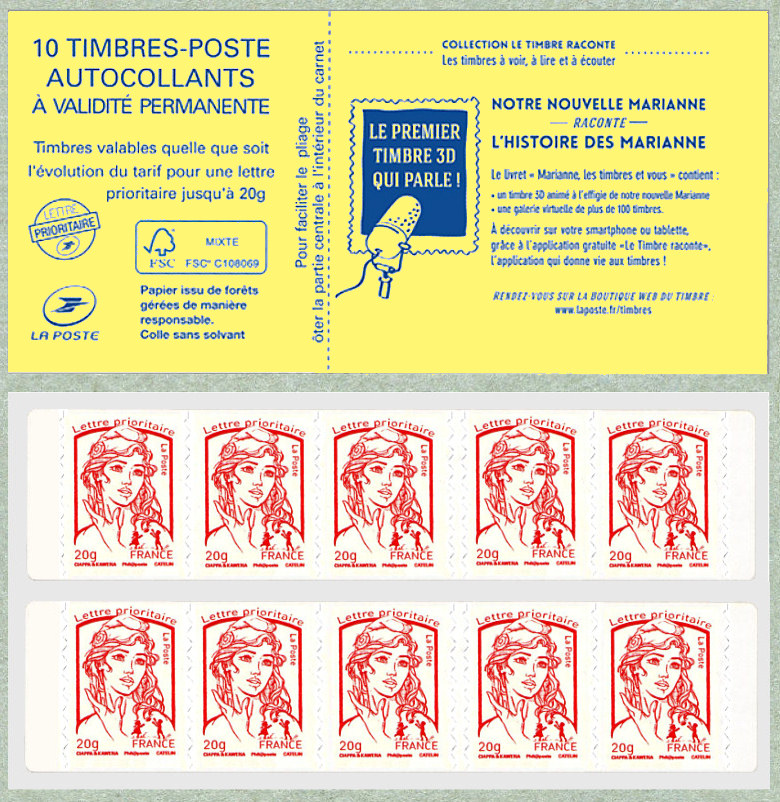 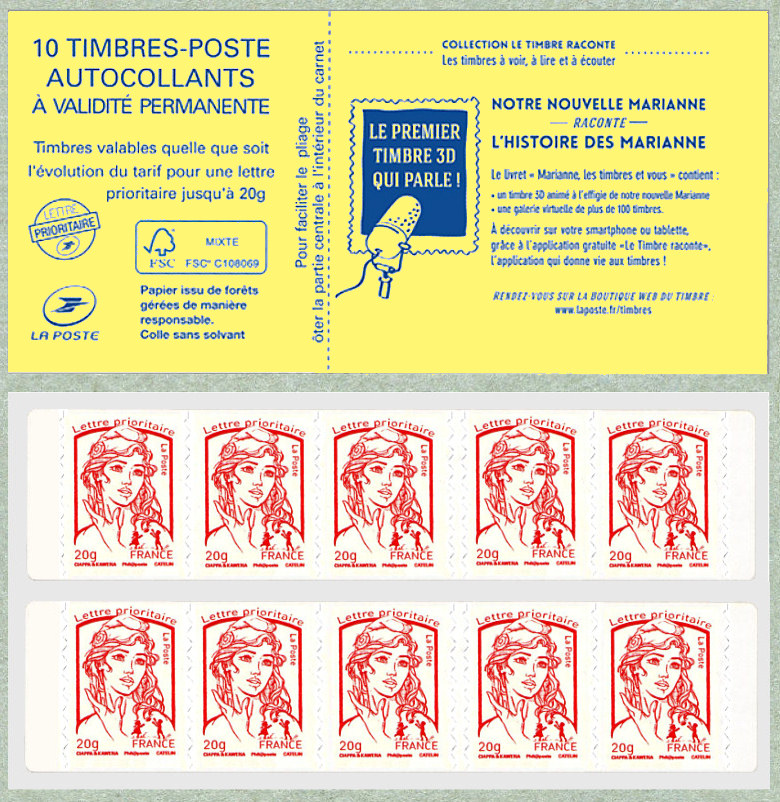 [Speaker Notes: 67]
Combien comptes-tu de timbres ?
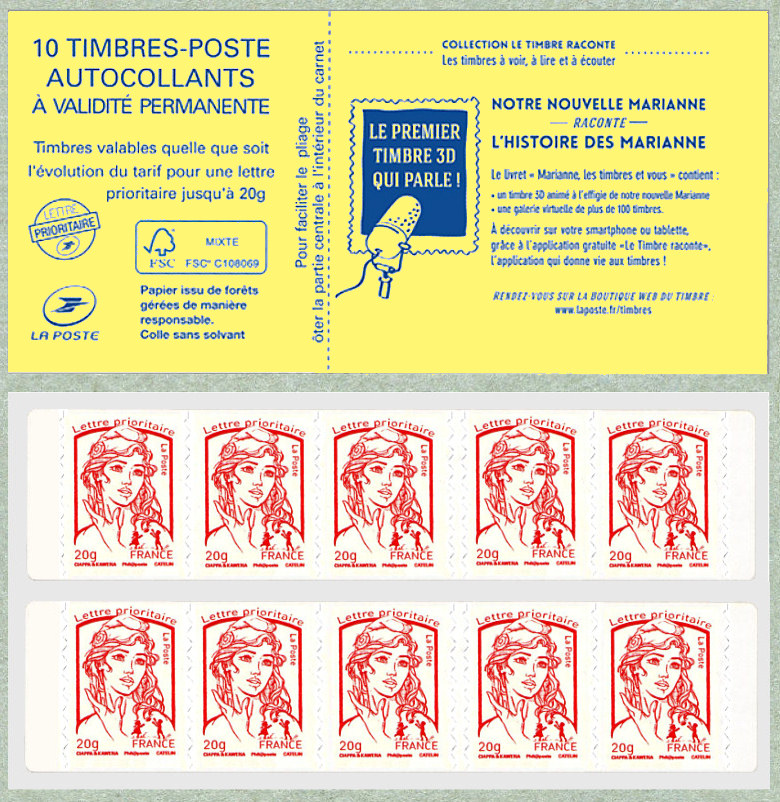 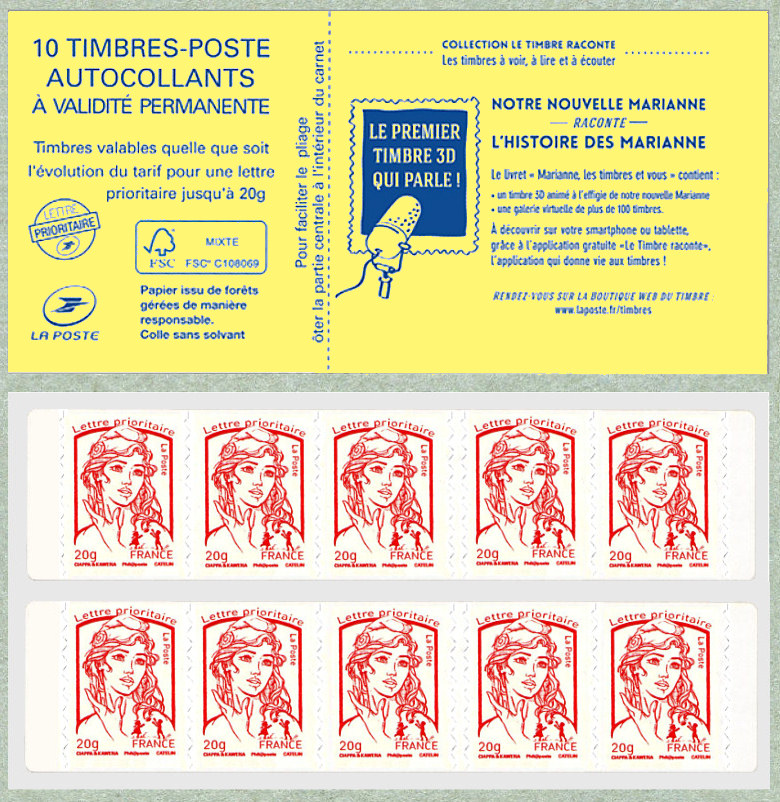 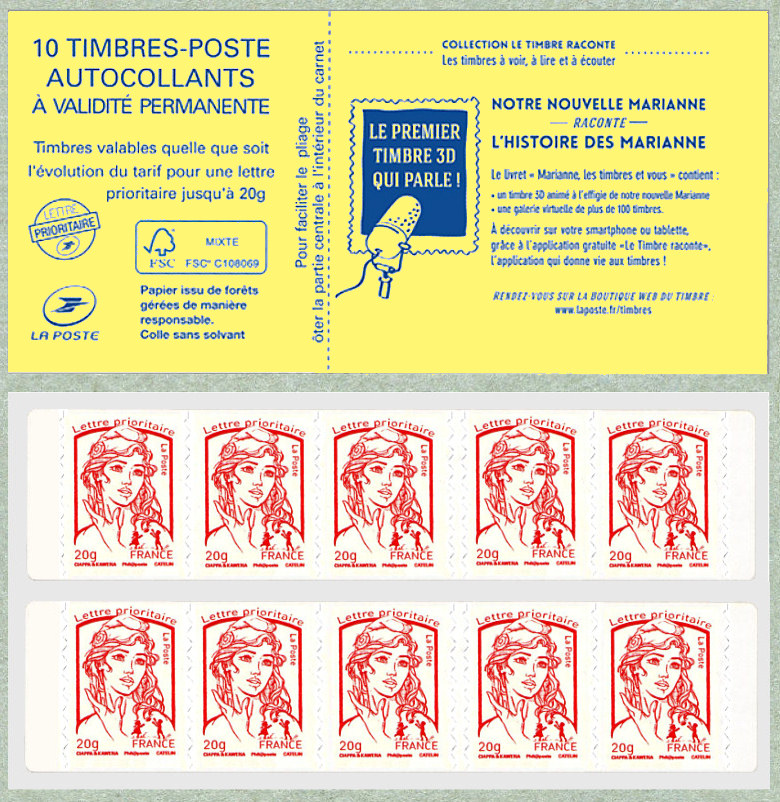 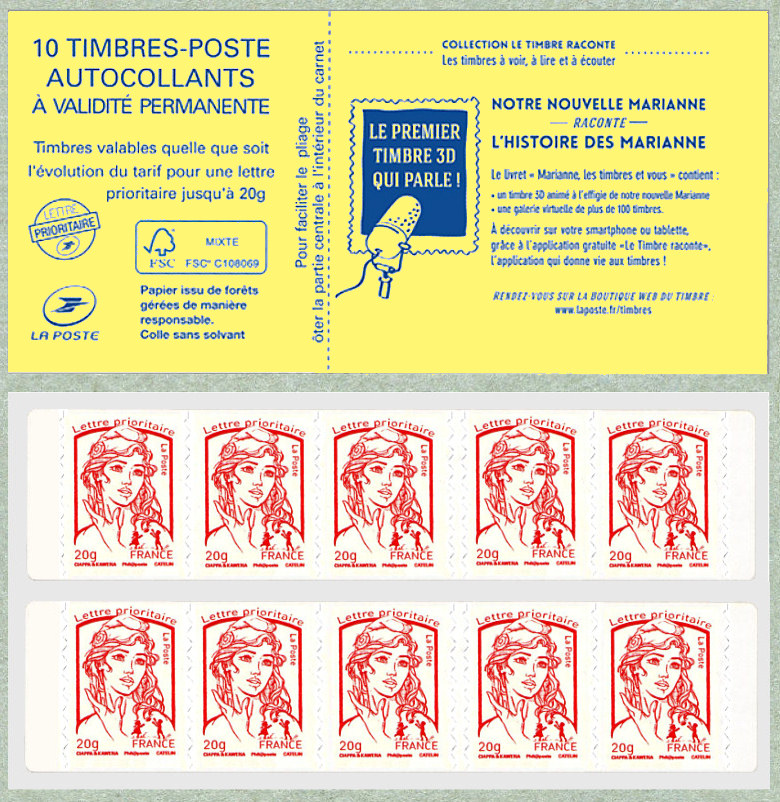 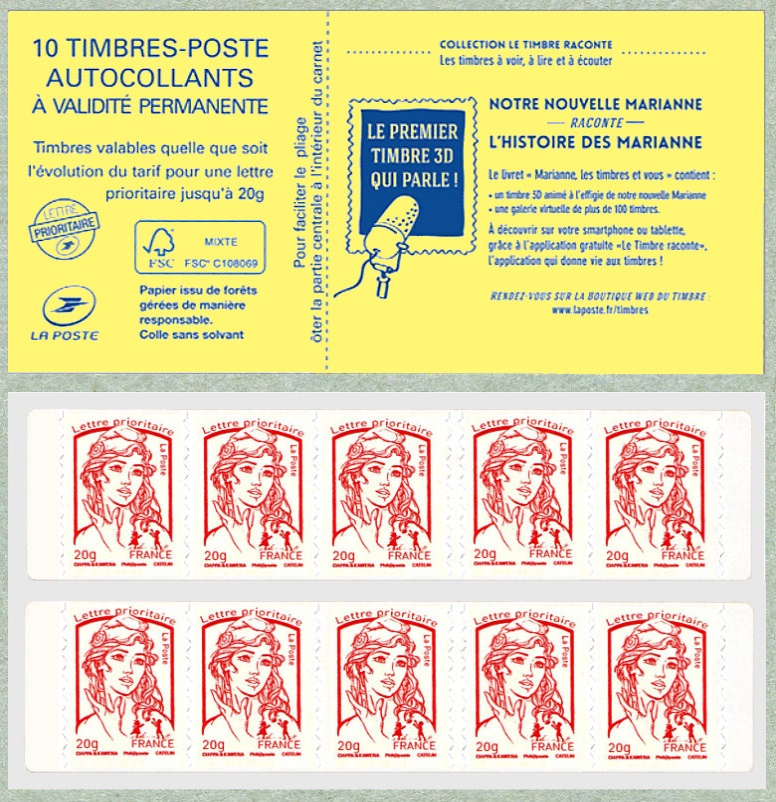 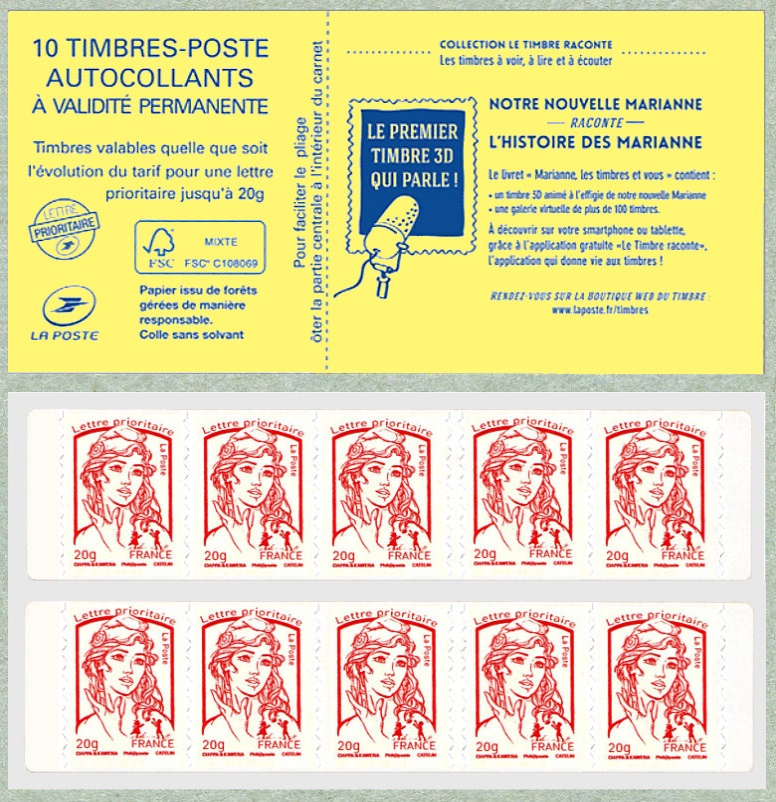 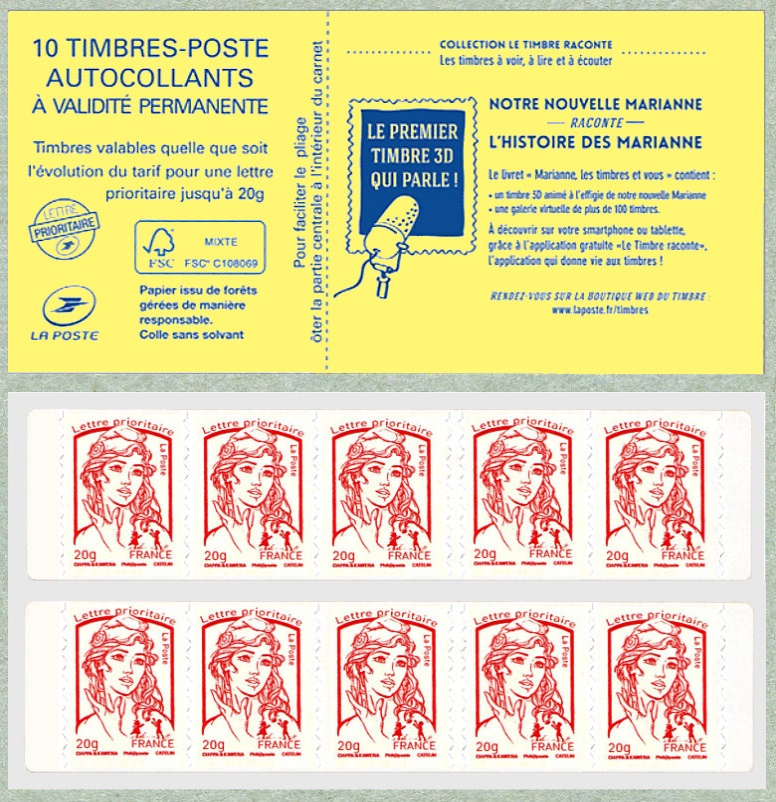 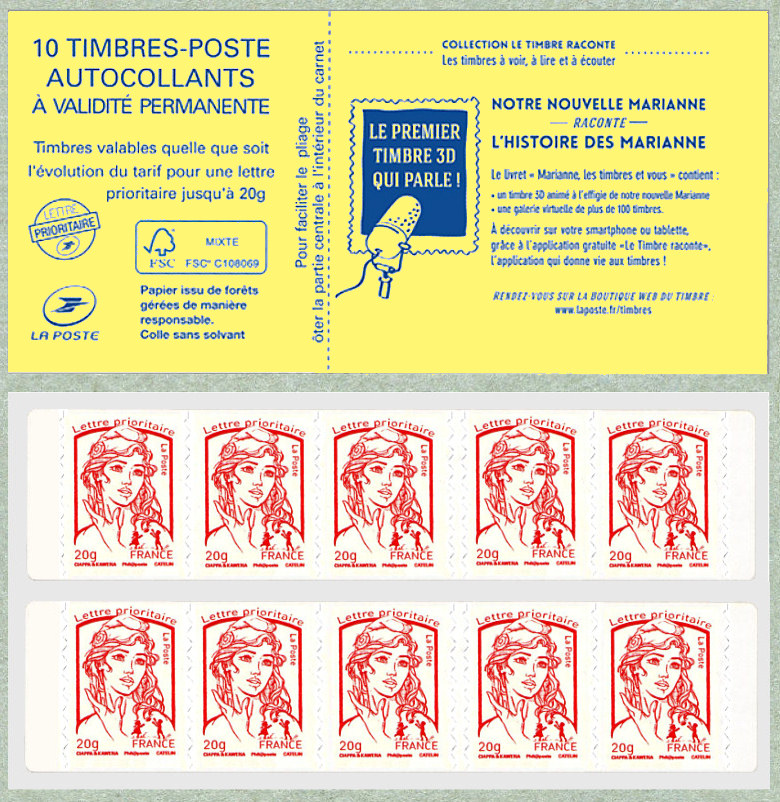 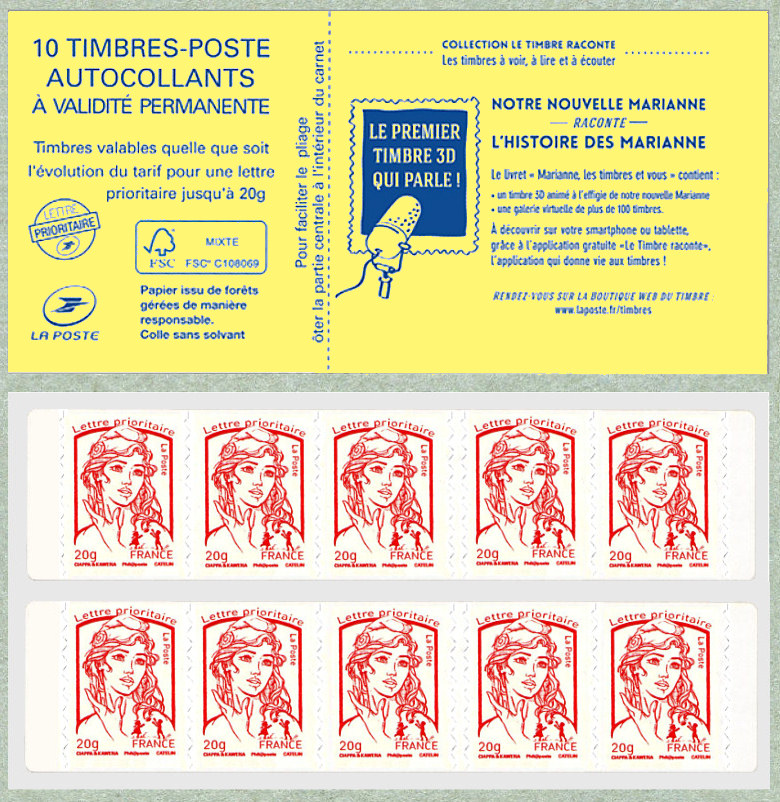 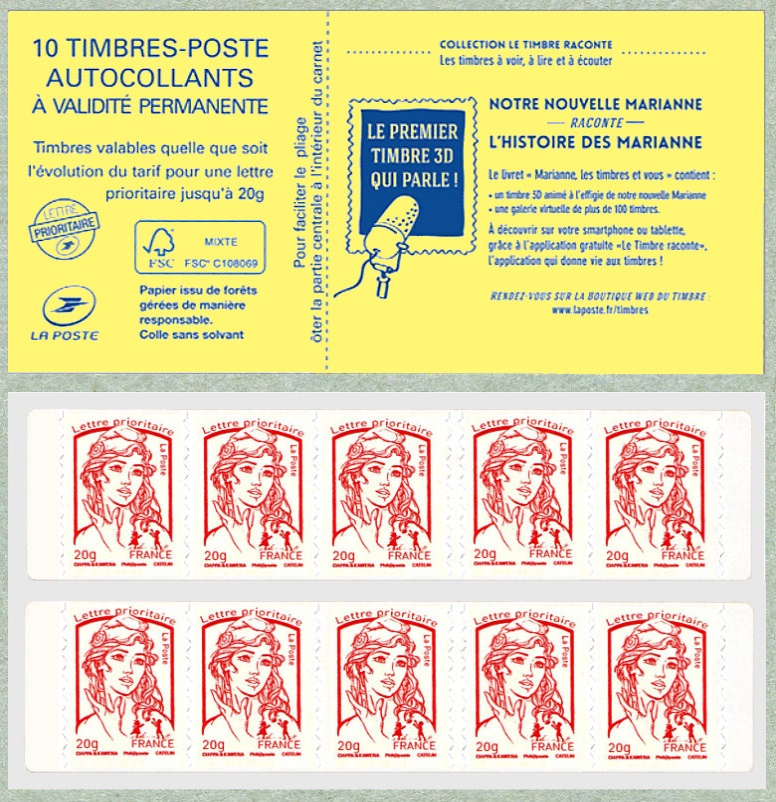 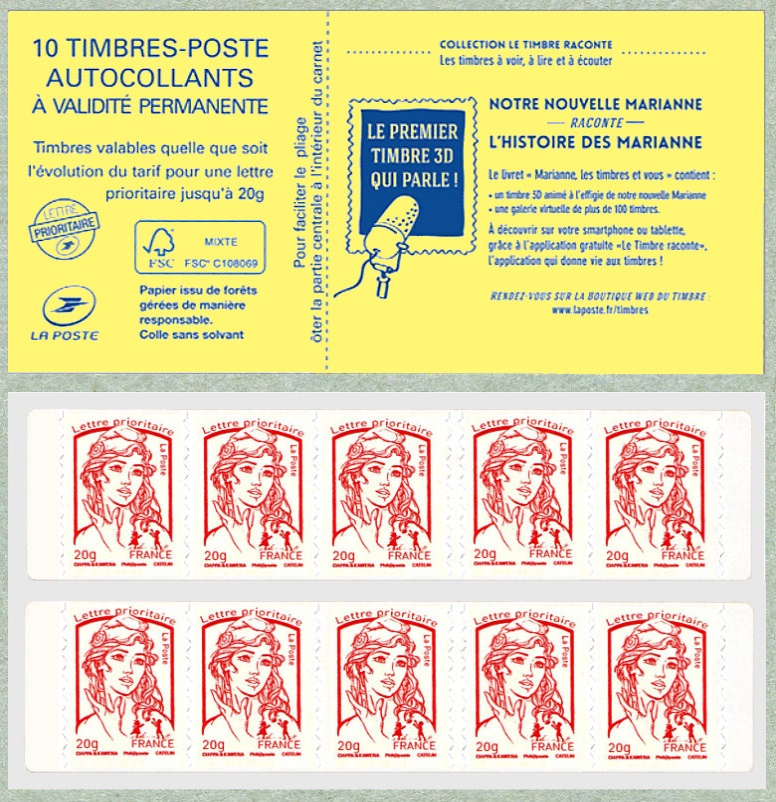 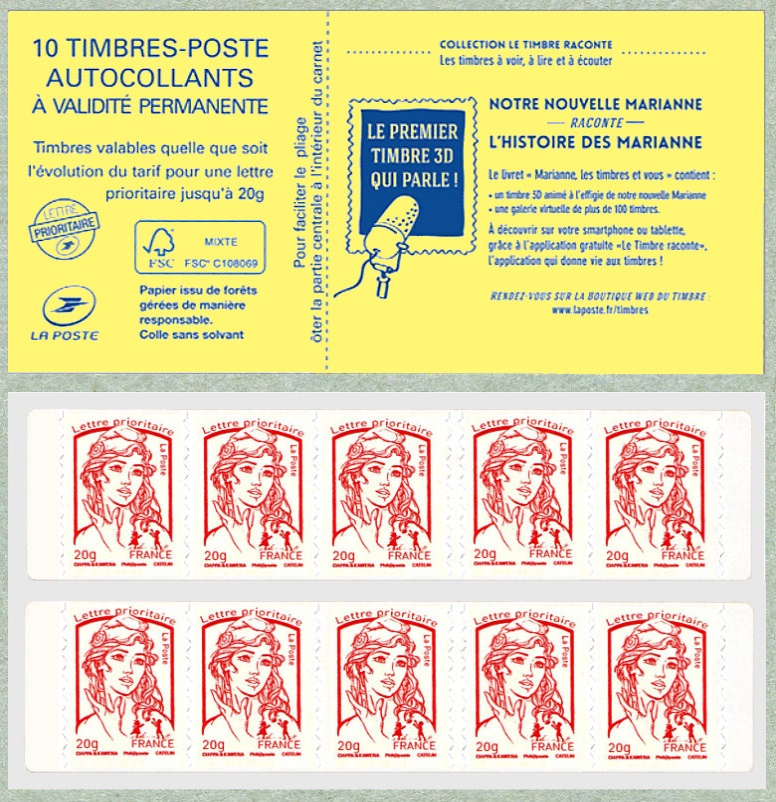 [Speaker Notes: 76]
Combien comptes-tu de timbres ?
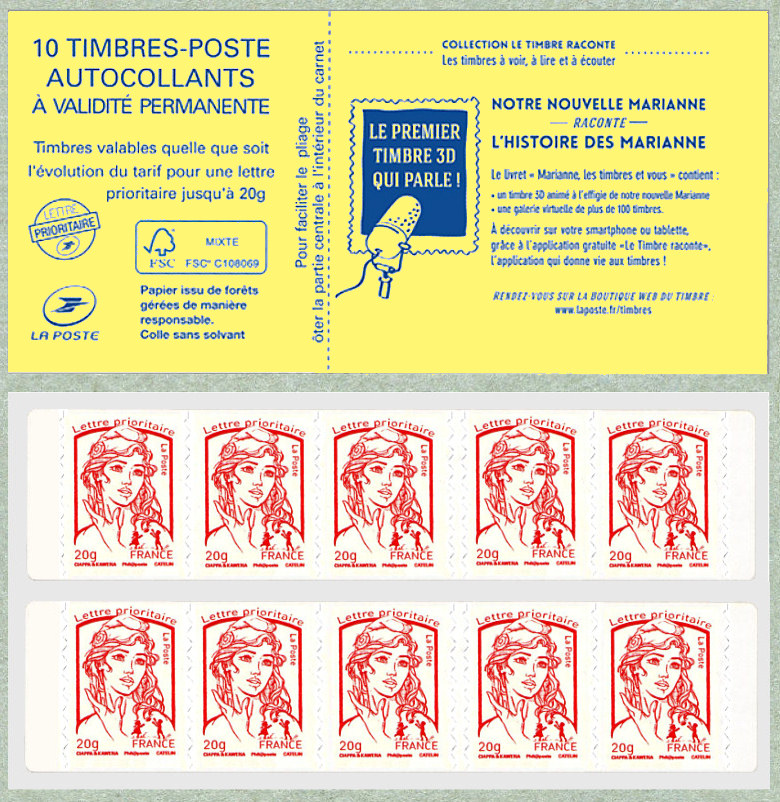 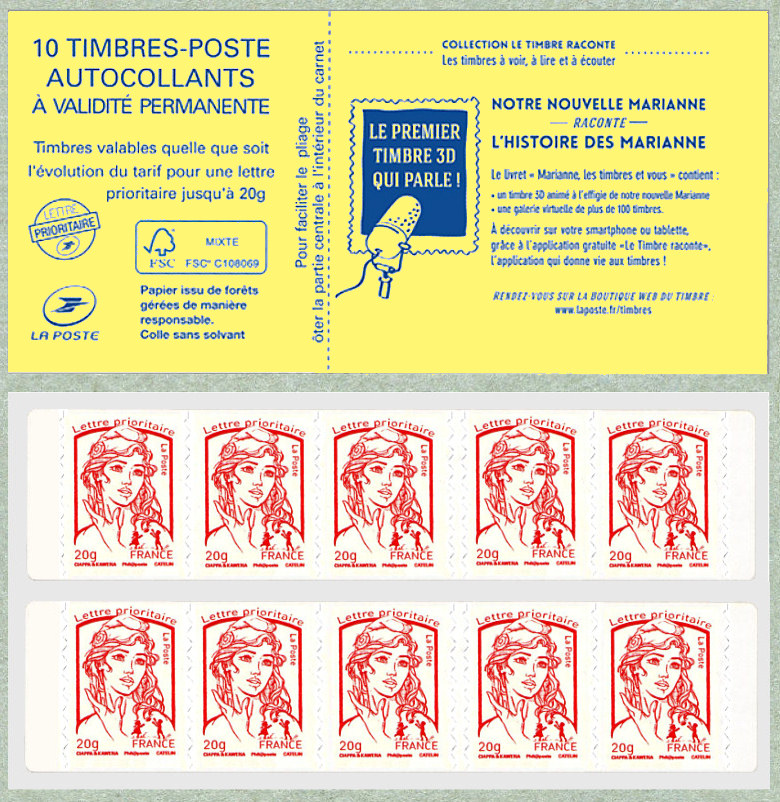 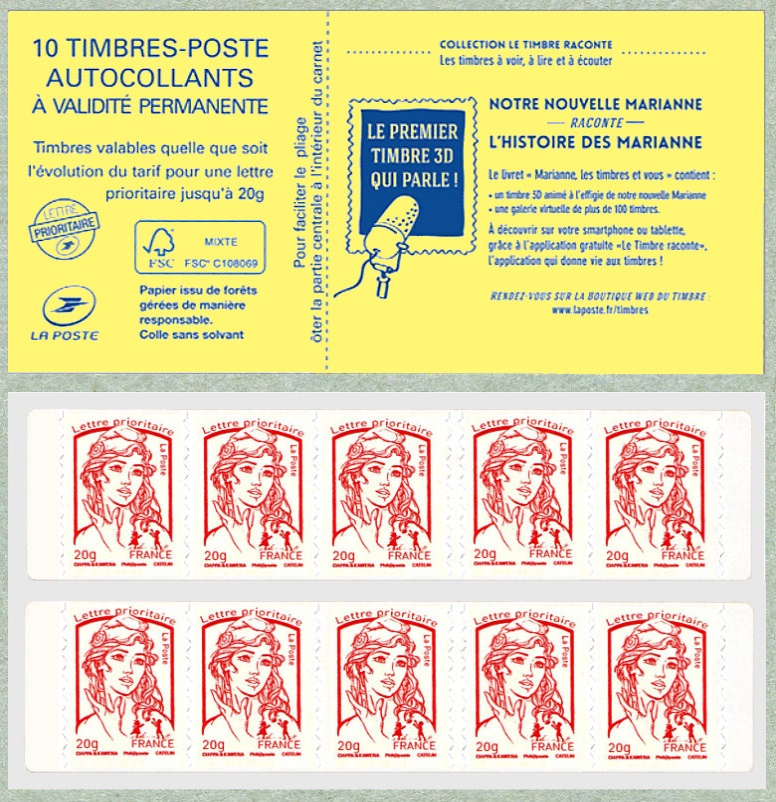 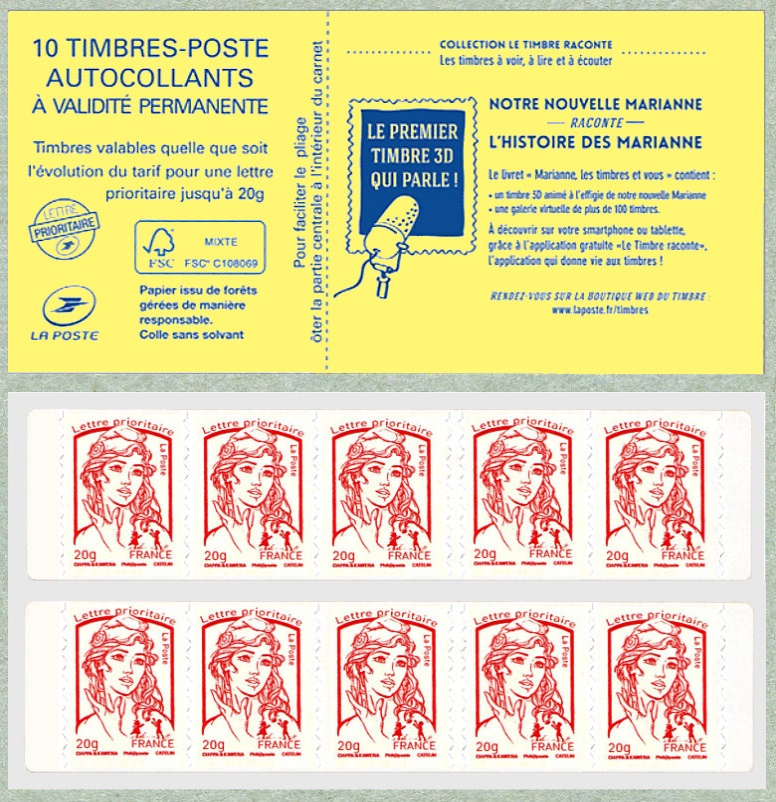 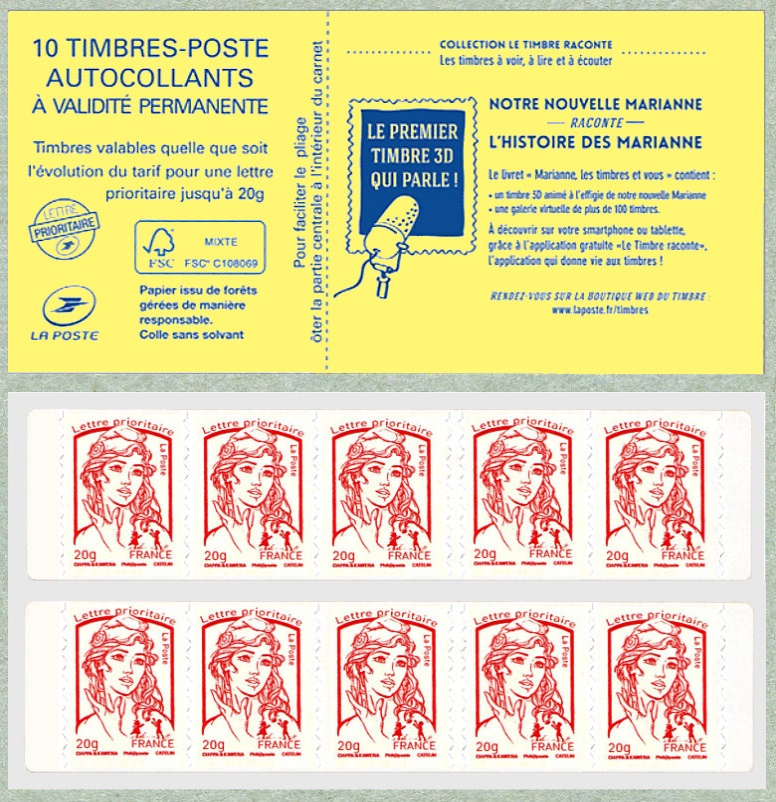 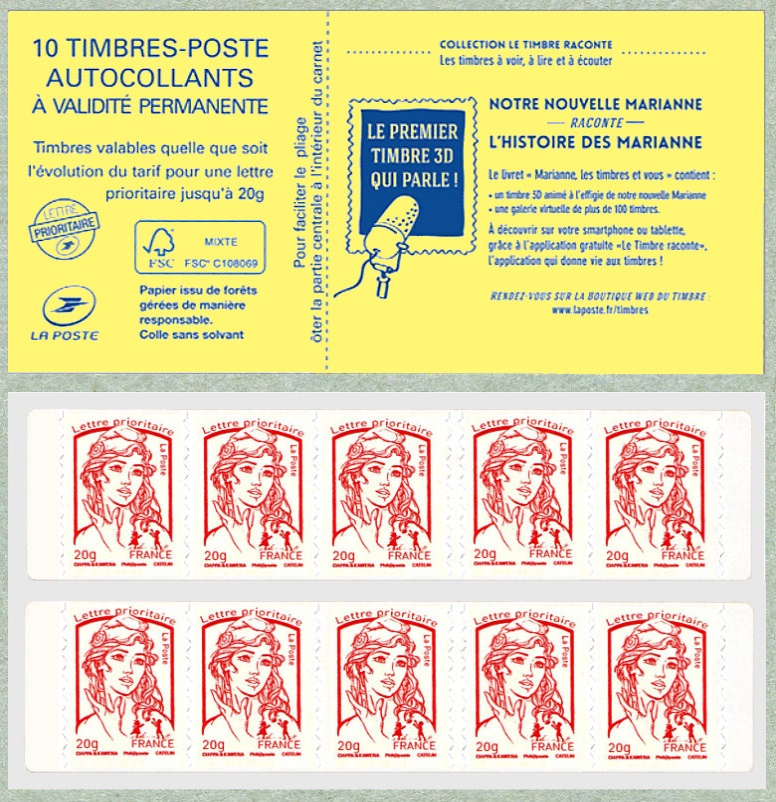 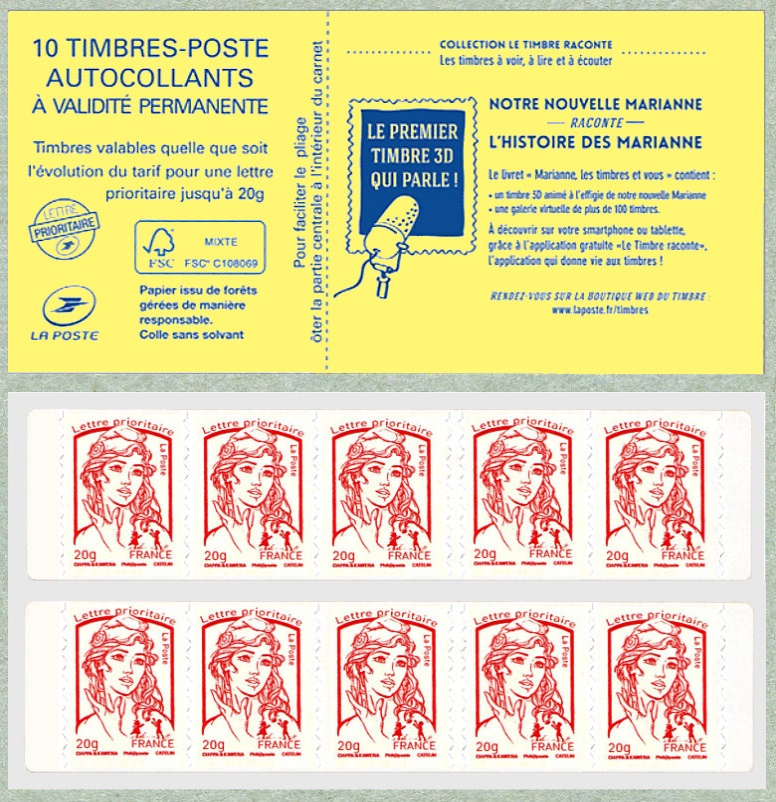 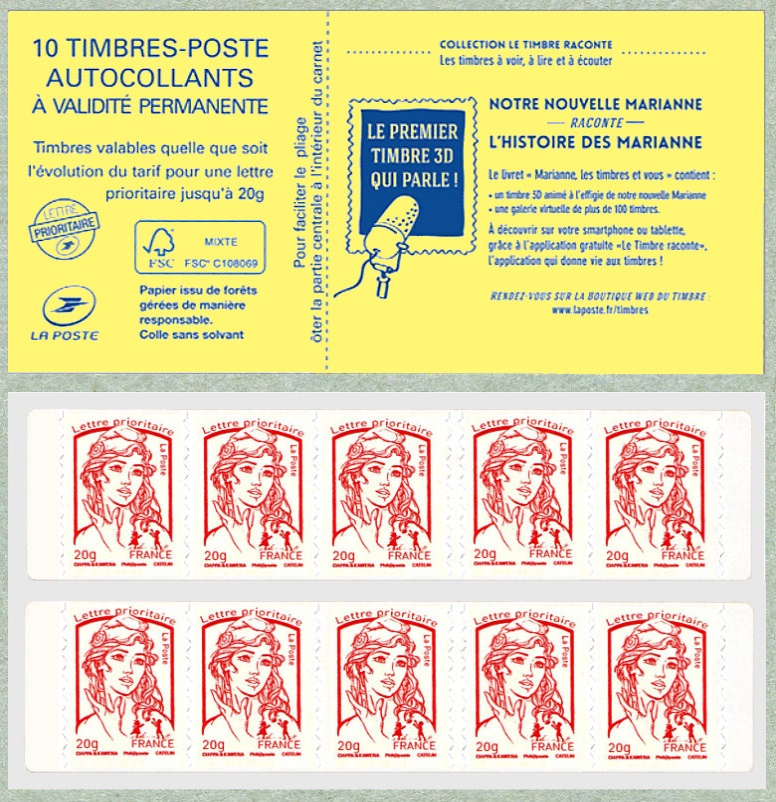 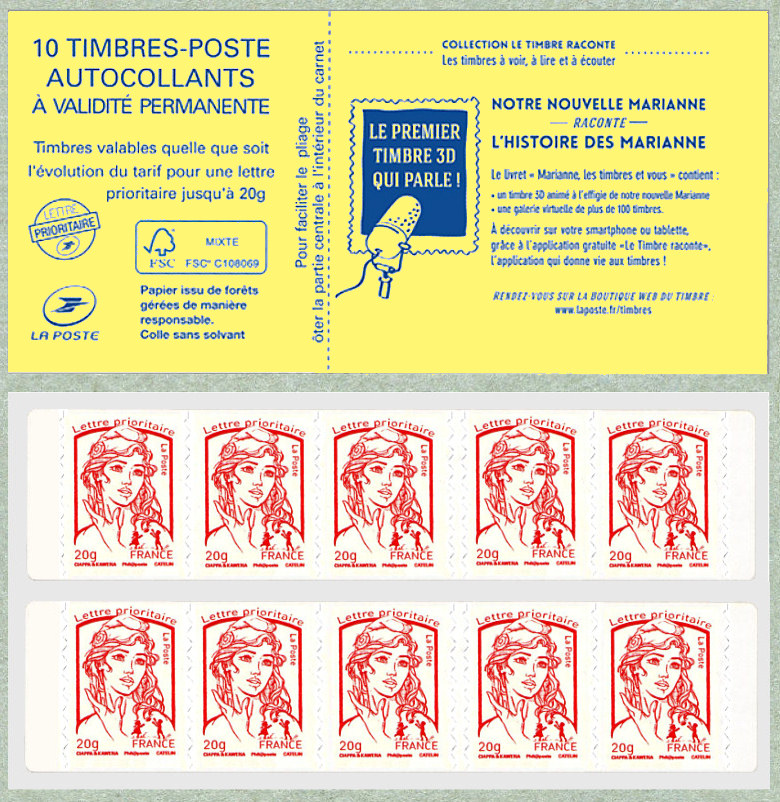 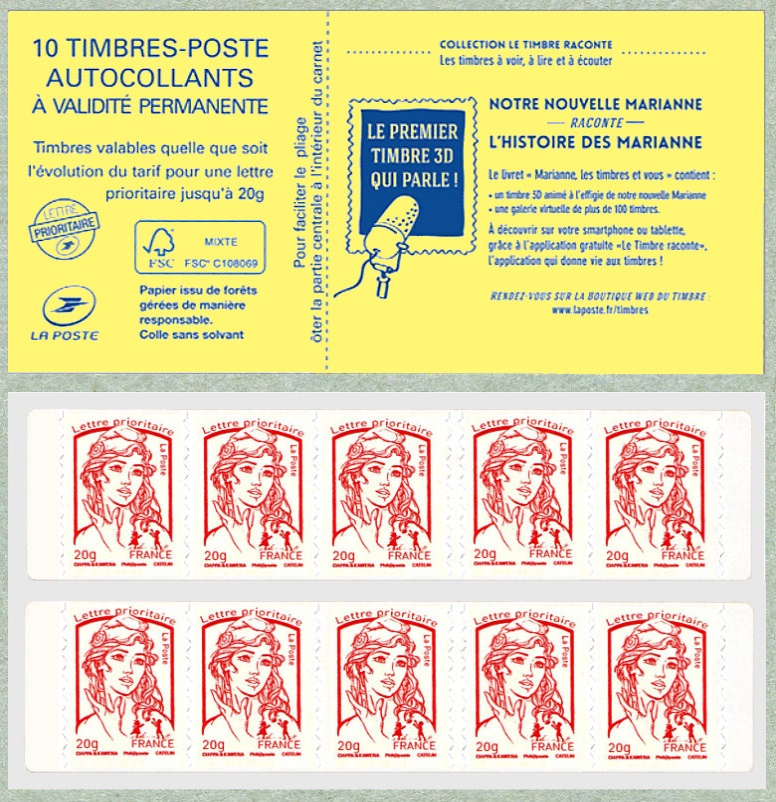 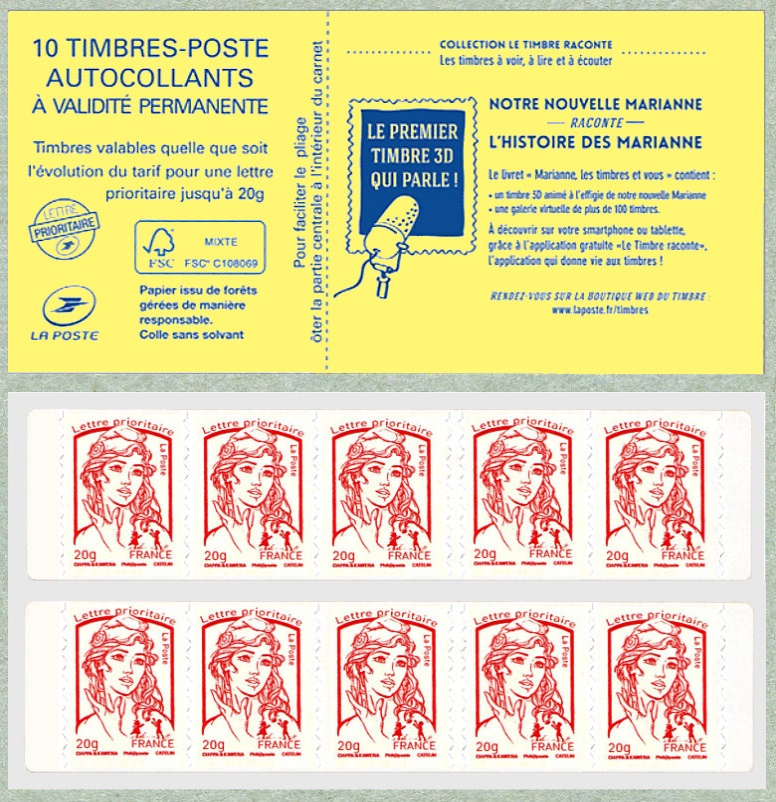 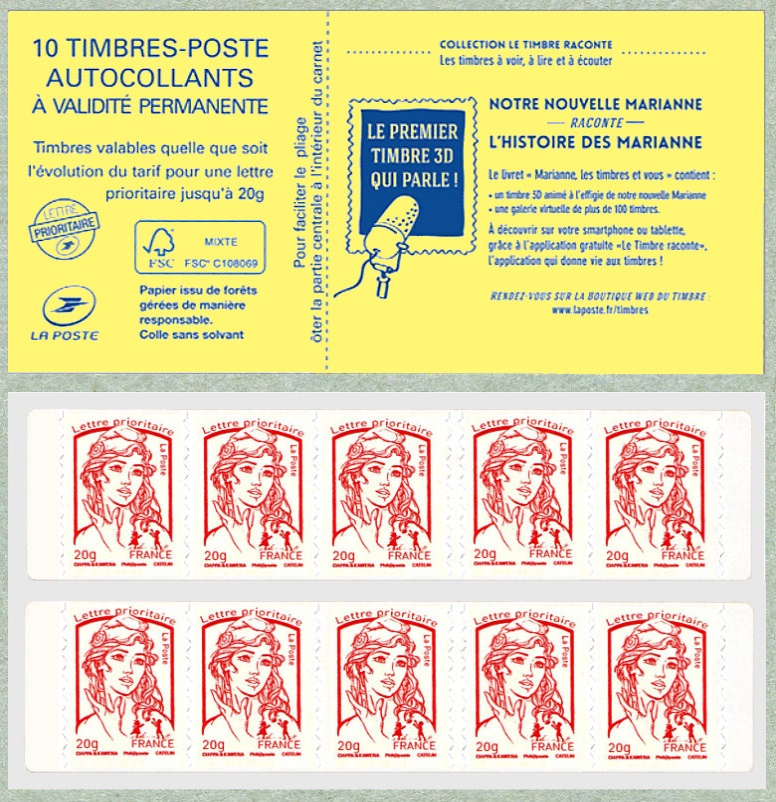 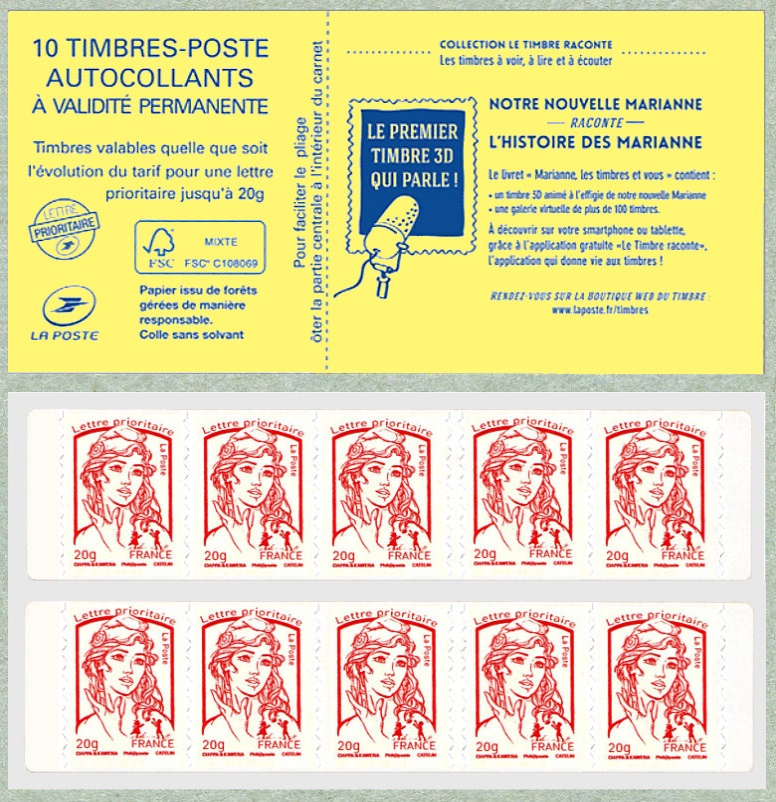 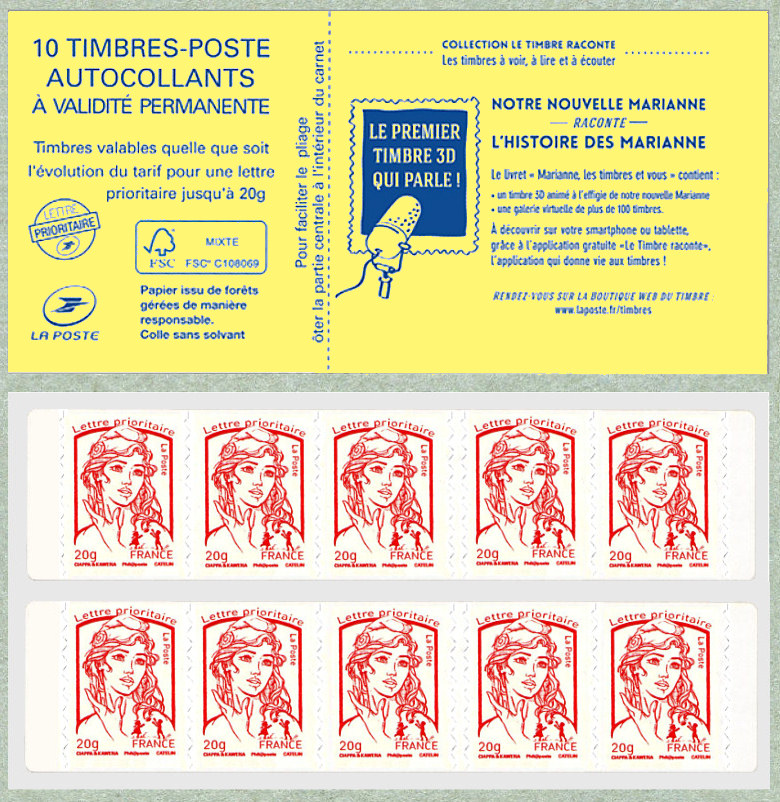 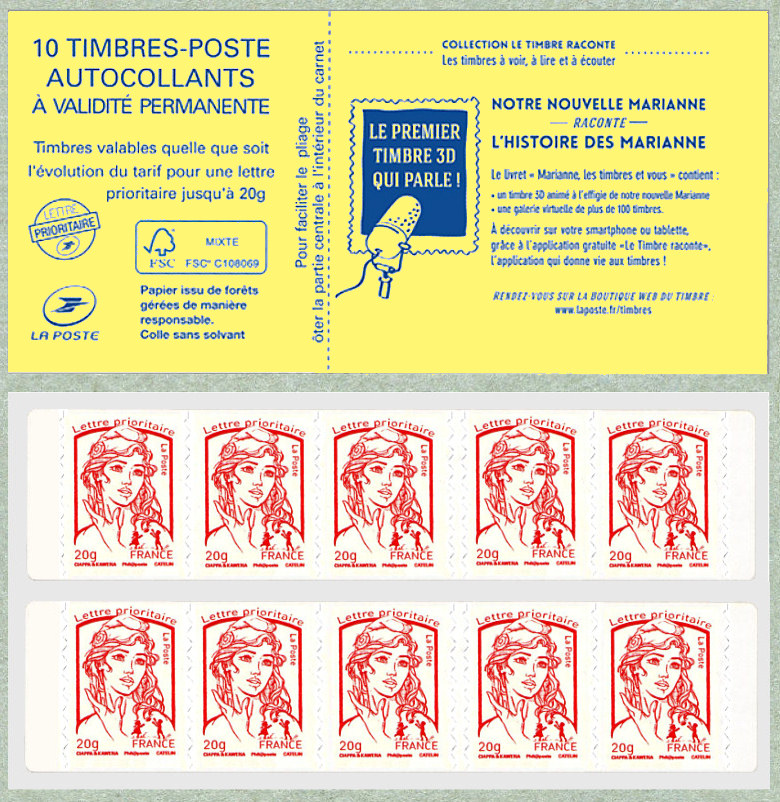 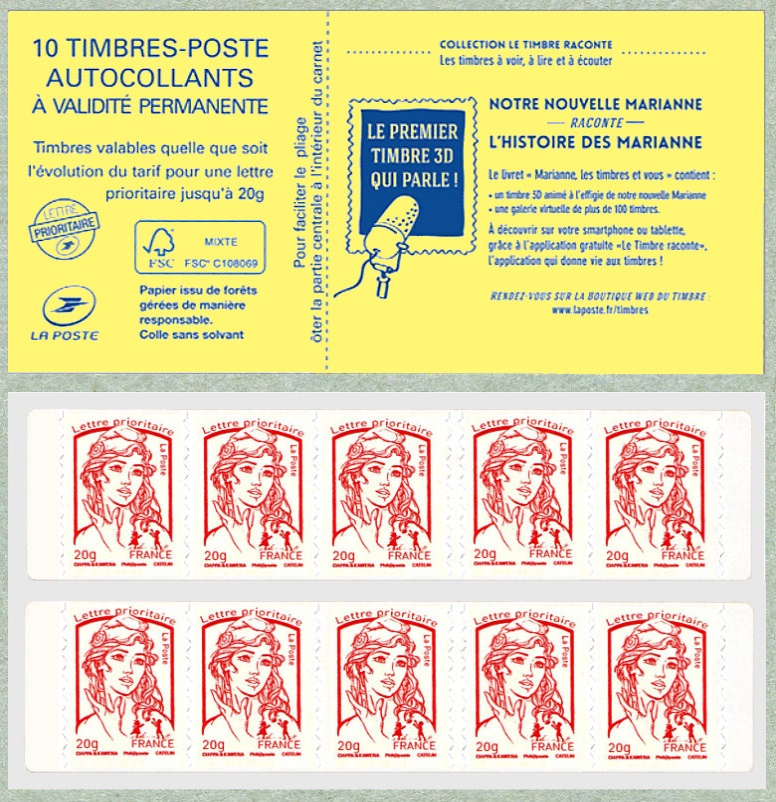 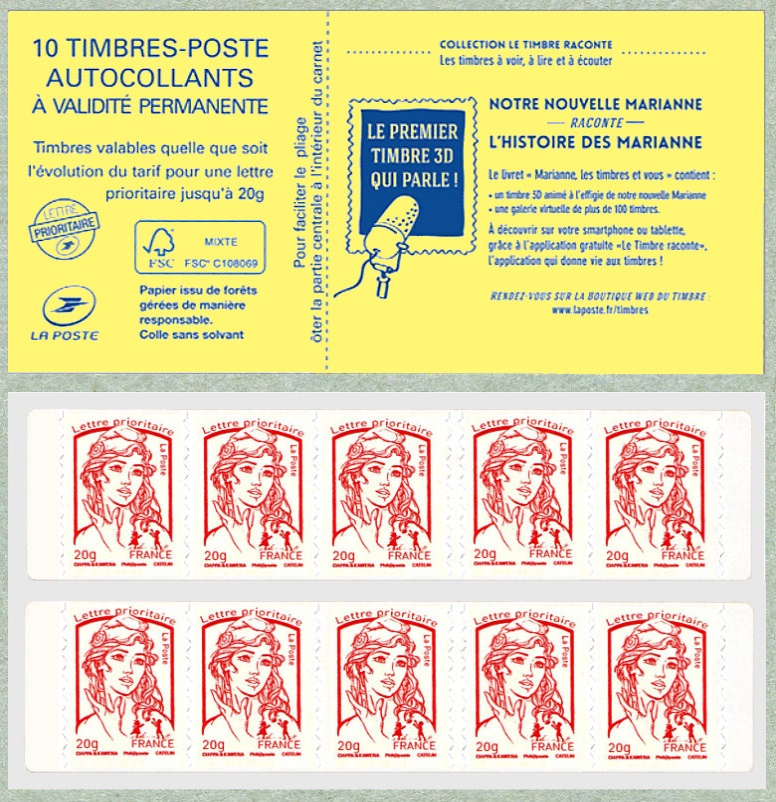 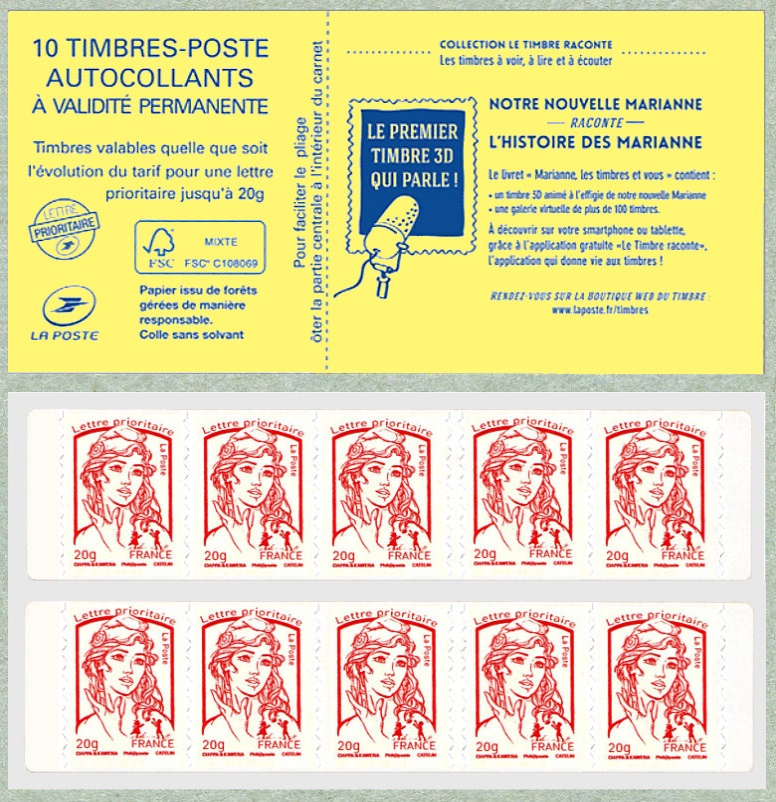 [Speaker Notes: 60 + 13 :  constellation]
Problèmes
Correction du problème d’hier
Un fermier a ramassé 36 œufs et un autre en a ramassés 27.
Combien en ont-ils ramassés à eux 2 ?
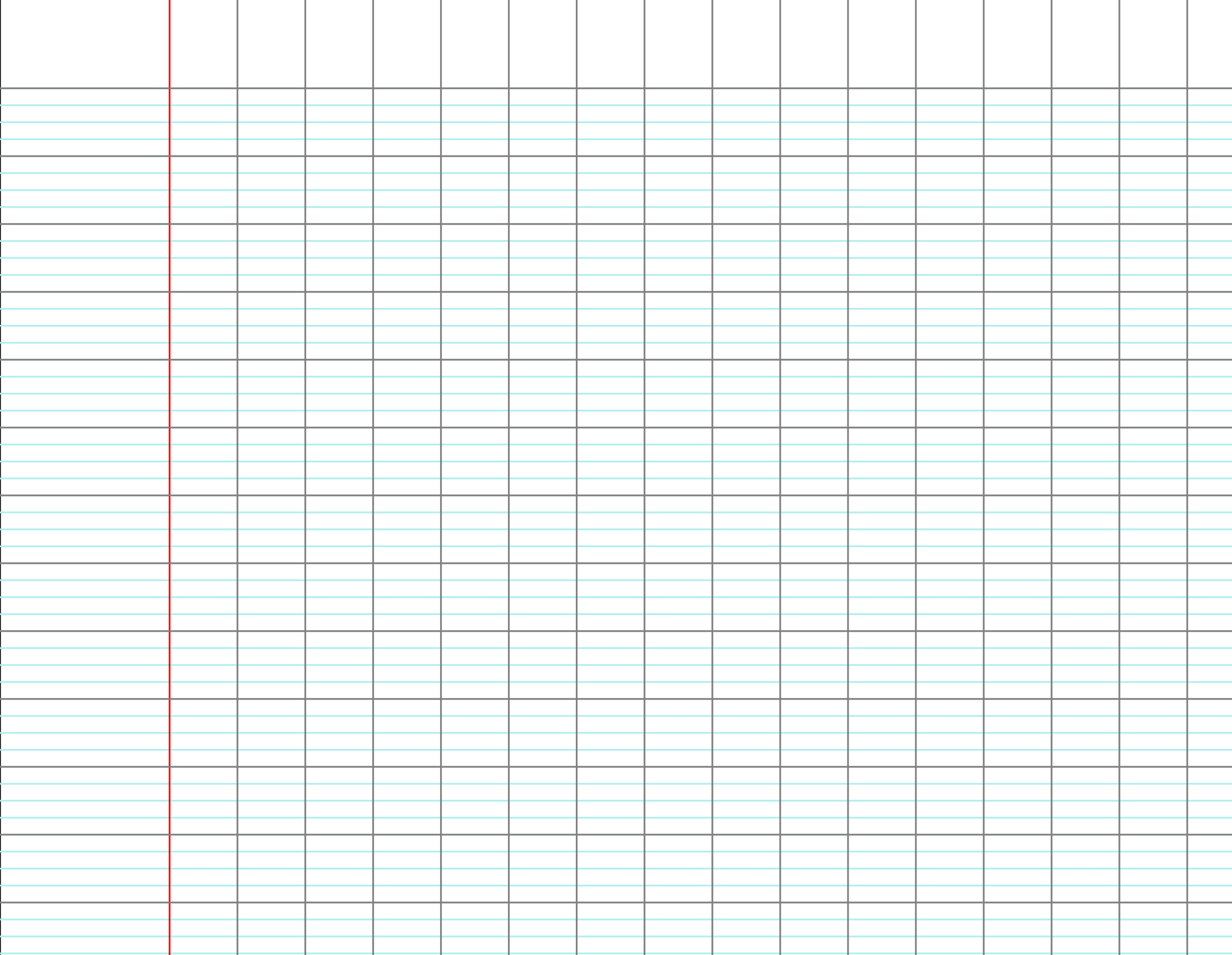 A eux deux, ils ont ramassé 63 œufs .
Première situation
Il y avait 24 allumettes dans la boîte. Pour allumer le feu, maman a utilisé 3 allumettes. 
Combien reste-il d’allumettes dans la boîte ?
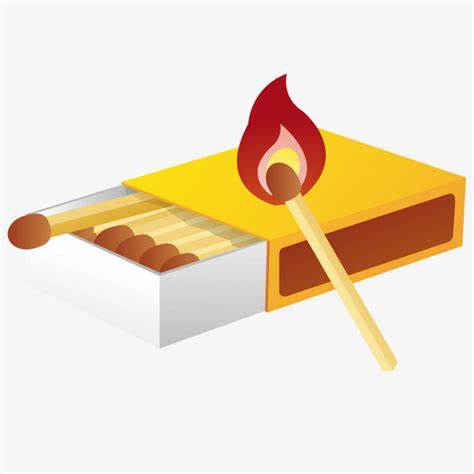 [Speaker Notes: Pour allumer le feu, maman a utilisé 3 allumettes. Combien en reste-t-il dans la boite?]
Première situation
Il y avait 24 allumettes dans la boîte. Pour allumer le feu, maman a utilisé 3 allumettes. 
Combien reste-il d’allumettes dans la boîte ?
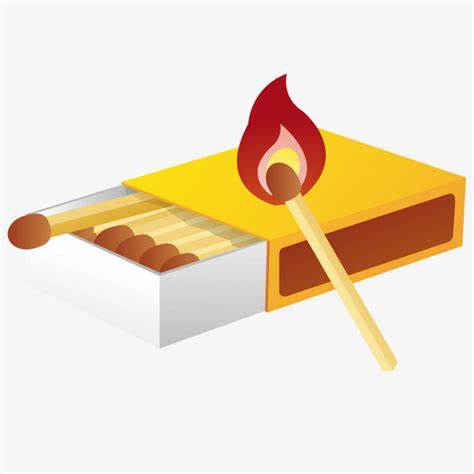 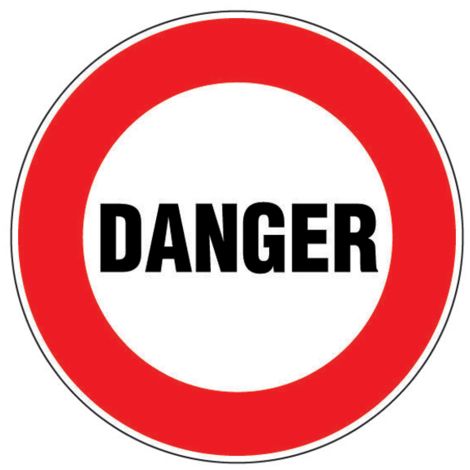 [Speaker Notes: Pour allumer le feu, maman a utilisé 3 allumettes. Combien en reste-t-il dans la boite?]
Première situation
Il y avait 24 allumettes dans la boîte. Pour allumer le feu, maman a utilisé 3 allumettes. 
Combien reste-il d’allumettes dans la boîte ?
[Speaker Notes: Pour allumer le feu, maman a utilisé 3 allumettes. Combien en reste-t-il dans la boite?]
Première situation
Il y avait 24 allumettes dans la boîte. 
Pour allumer le feu, maman a utilisé 3 allumettes. 
Combien reste-il d’allumettes dans la boite ?
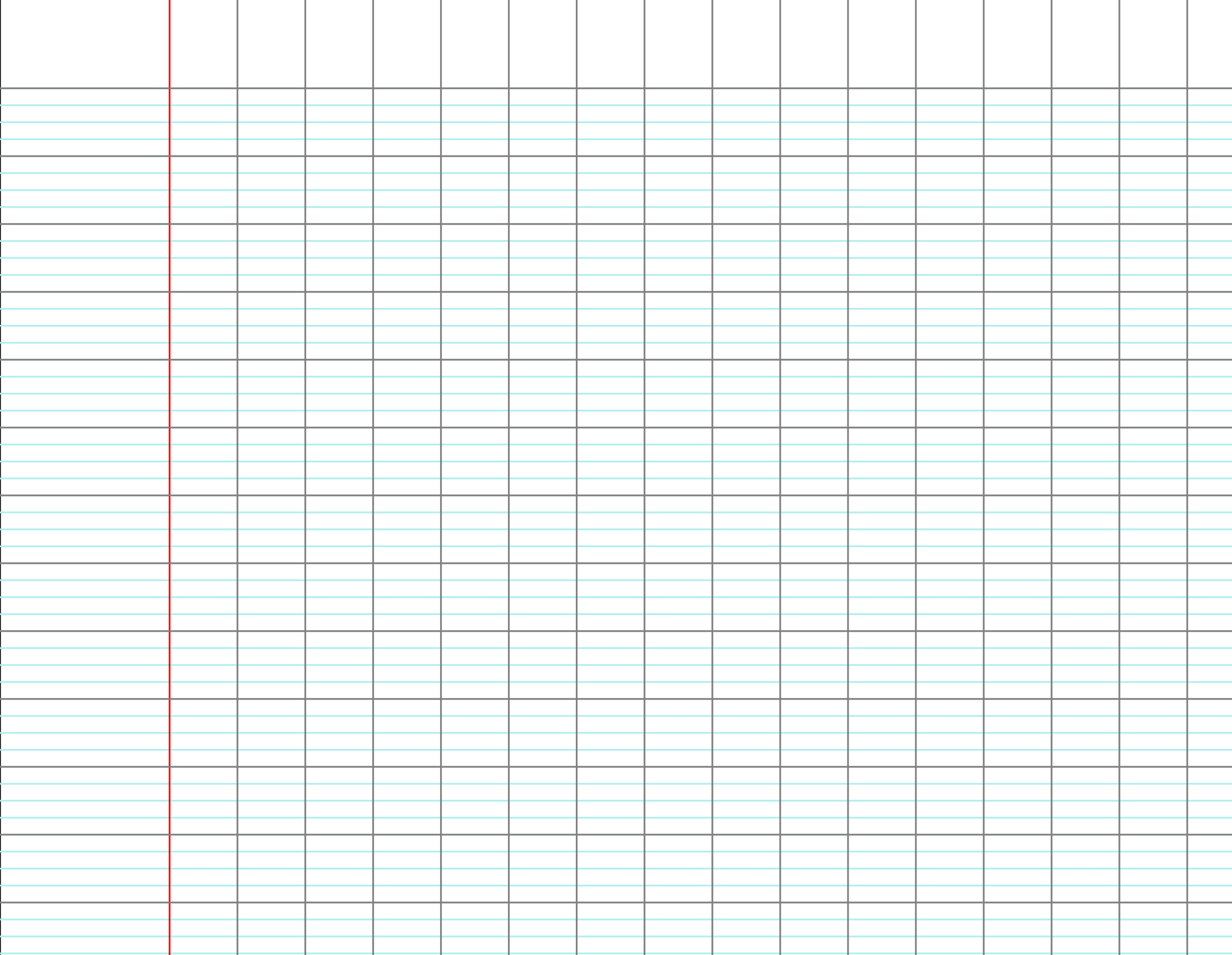 Deuxième situation
Il y avait 77 allumettes dans la boîte. Pour allumer le feu, maman a utilisé 15 allumettes. 
Combien reste-il d’allumettes dans la boîte ?
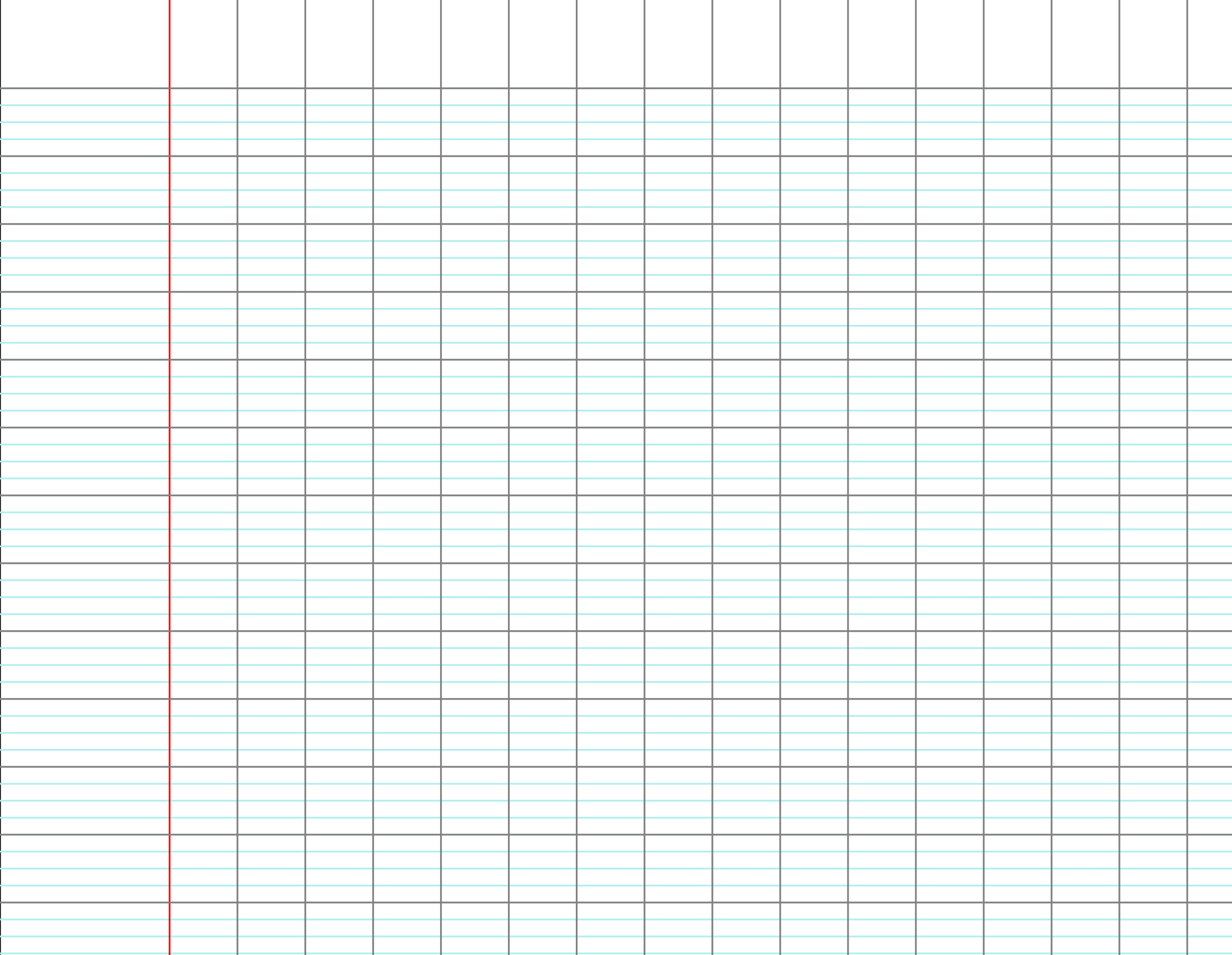 [Speaker Notes: Pour allumer le feu, maman a utilisé 3 allumettes. Combien en reste-t-il dans la boite?]
Situation pour plus tard
Il y avait 68 allumettes dans la boîte. Pour allumer le feu, maman a utilisé 12 allumettes. 
Combien reste-il d’allumettes dans la boîte ?
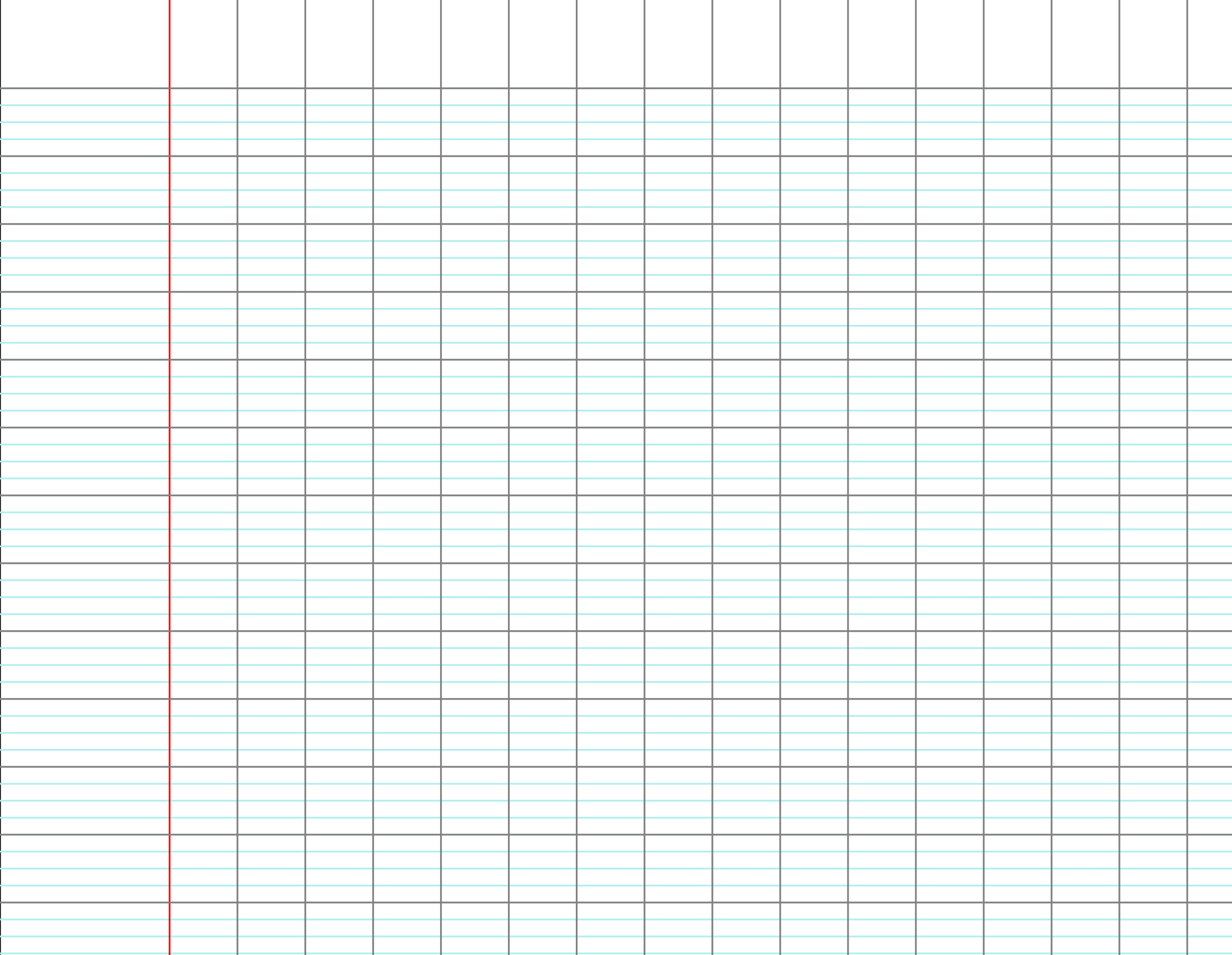 [Speaker Notes: Pour allumer le feu, maman a utilisé 3 allumettes. Combien en reste-t-il dans la boite?]
Calculs des CE1
Correction du problème d’hier
Un fermier a ramassé 274 œufs et un autre en a ramassés 63.
Combien en ont-ils ramassés à eux 2 ?
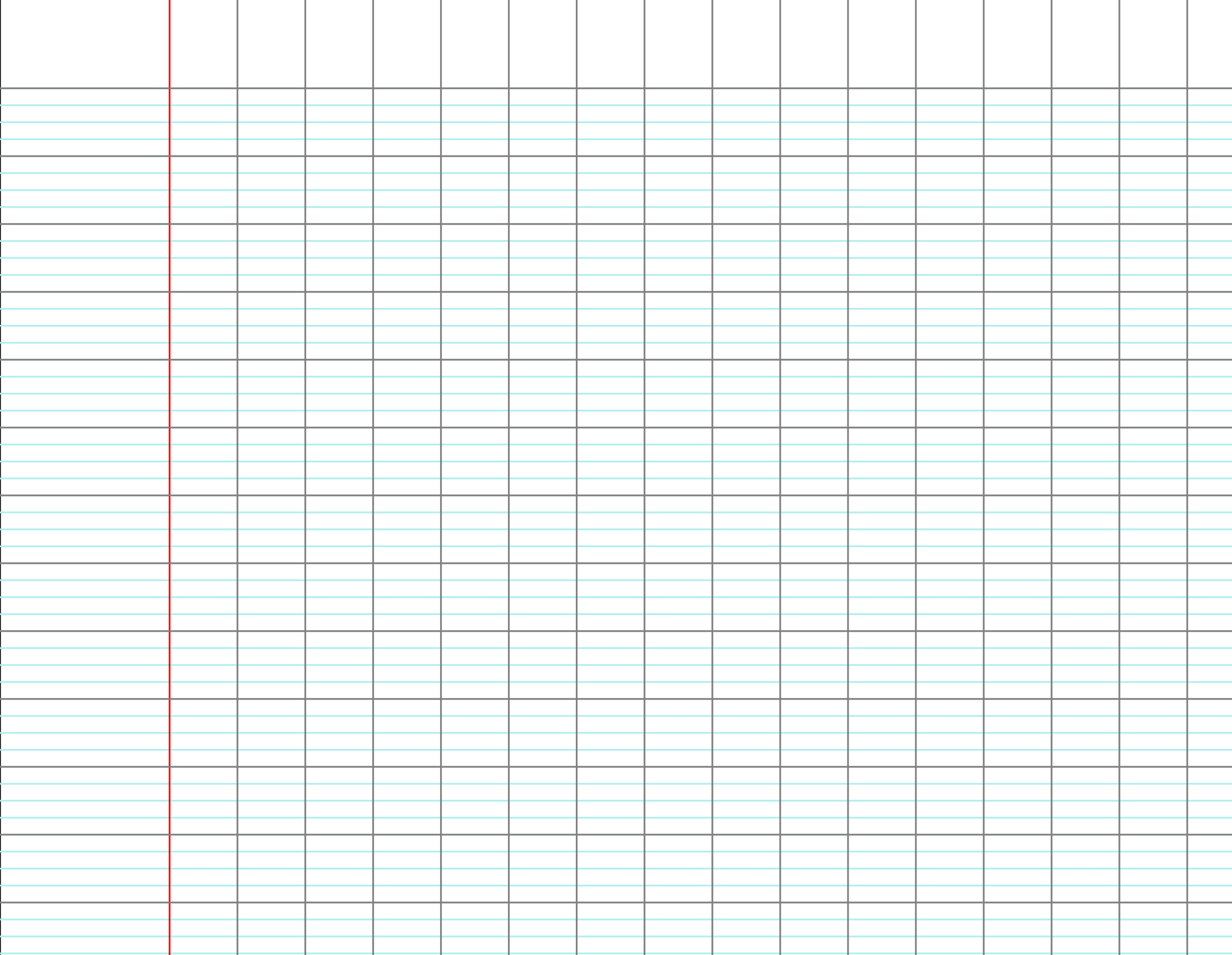 A eux deux, ils ont ramassé 337 œufs .
Dans un supermarché, il y avait 589 boîtes d’allumettes au début de la semaine. 132 boîtes ont été vendues pendant la semaine. 
Combien reste-il de boîtes dans le supermarché à la fin de la semaine ?
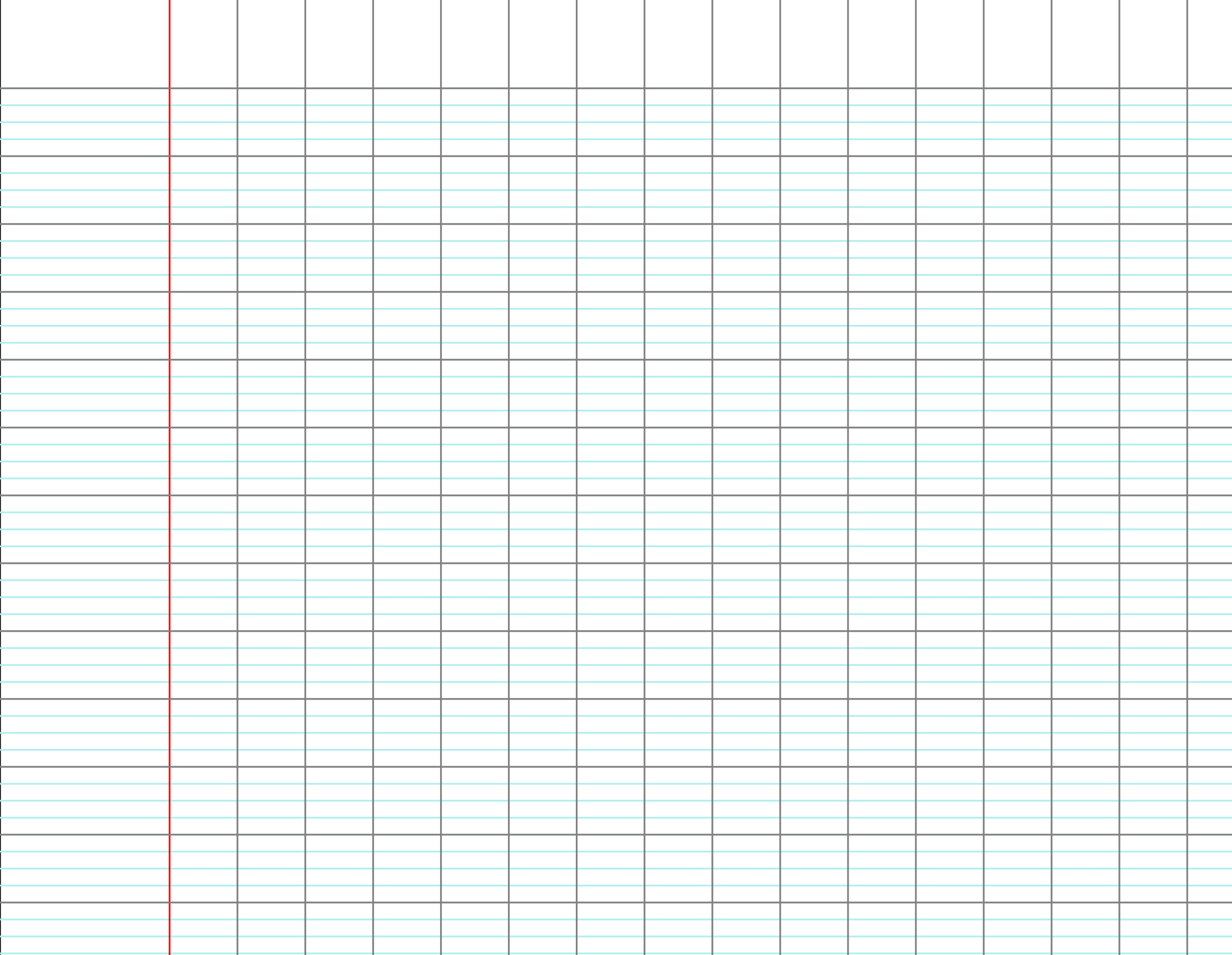 [Speaker Notes: Schéma en barre ; puis Faire en ligne puis en colonne]
Pose et calcule :
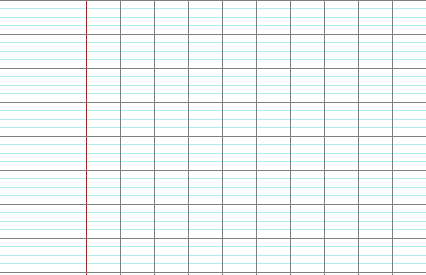 459 – 36
[Speaker Notes: Calcul à poser directement sur le tableau]
Pose et calcule pour la prochaine fois :
538 – 216